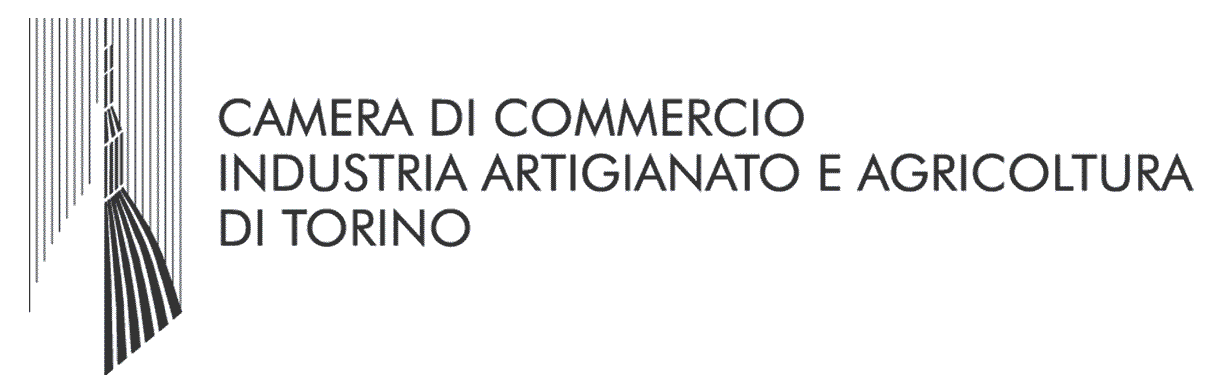 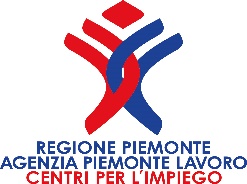 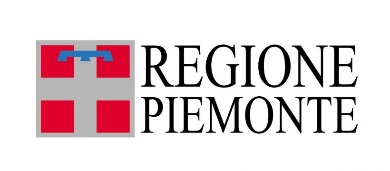 Analisi su indicatori socio-economici del pinerolese
IL PINEROLESE
Popolazione
Imprese
Focus sul mercato del lavoro locale
Dati previsionali Excelsior (CPI Pinerolo)
Bacino di riferimento di 47 comuni 
Corrispondenti all’area di attività del CPE - Consorzio Pinerolo Energia
(45 comuni della zona omogenea di Pinerolo+ None e Volvera)
IL PINEROLESE
La popolazione. Anno 2020
147.782 residenti*, di cui il 48,9% maschi e 51,1% femmine
(il 6,6% della CMTO)
9.846 stranieri residenti
(il 4,7% degli stranieri della CMTO e il 6,7% della popolazione pinerolese)
Var. % popolazione residente 2020/2011: - 0,9%
Indice di vecchiaia**: 210,1
(207,3 in CMTO, 212,4 in Piemonte e 179,4 in Italia)
*Al 1° gennaio 2020; ** Rapporto tra popolazione di 65 anni e oltre e popolazione di età 0-14.
Fonte: elaborazioni Camera di commercio di Torino su dati Istat
[Speaker Notes: Questo è il terzo anno consecutivo in cui la Camera di commercio di Torino e le associazioni di categoria- Legacoop Piemonte e Confcooperative Piemonte Nord- collaborano per  la realizzazione di un approfondimento sullo stato di salute del sistema torinese della cooperazione. Come nelle precedenti edizioni, accanto alla tradizionale analisi sulla natimortalità delle imprese cooperative, è stata condotta anche un’indagine sul clima di fiducia delle imprese.
A fine 2018 le cooperative attive in provincia di Torino erano 1.389, ovvero  l’1,7% del totale nazionale ed il 42% delle “altre forme giuridiche” operanti nell’area torinese (classificazione che comprende oltre alle cooperative anche i consorzi, le aziende municipalizzate, gli enti pubblici etc.).]
IL PINEROLESE
Popolazione residente 2020. Numero di abitanti.
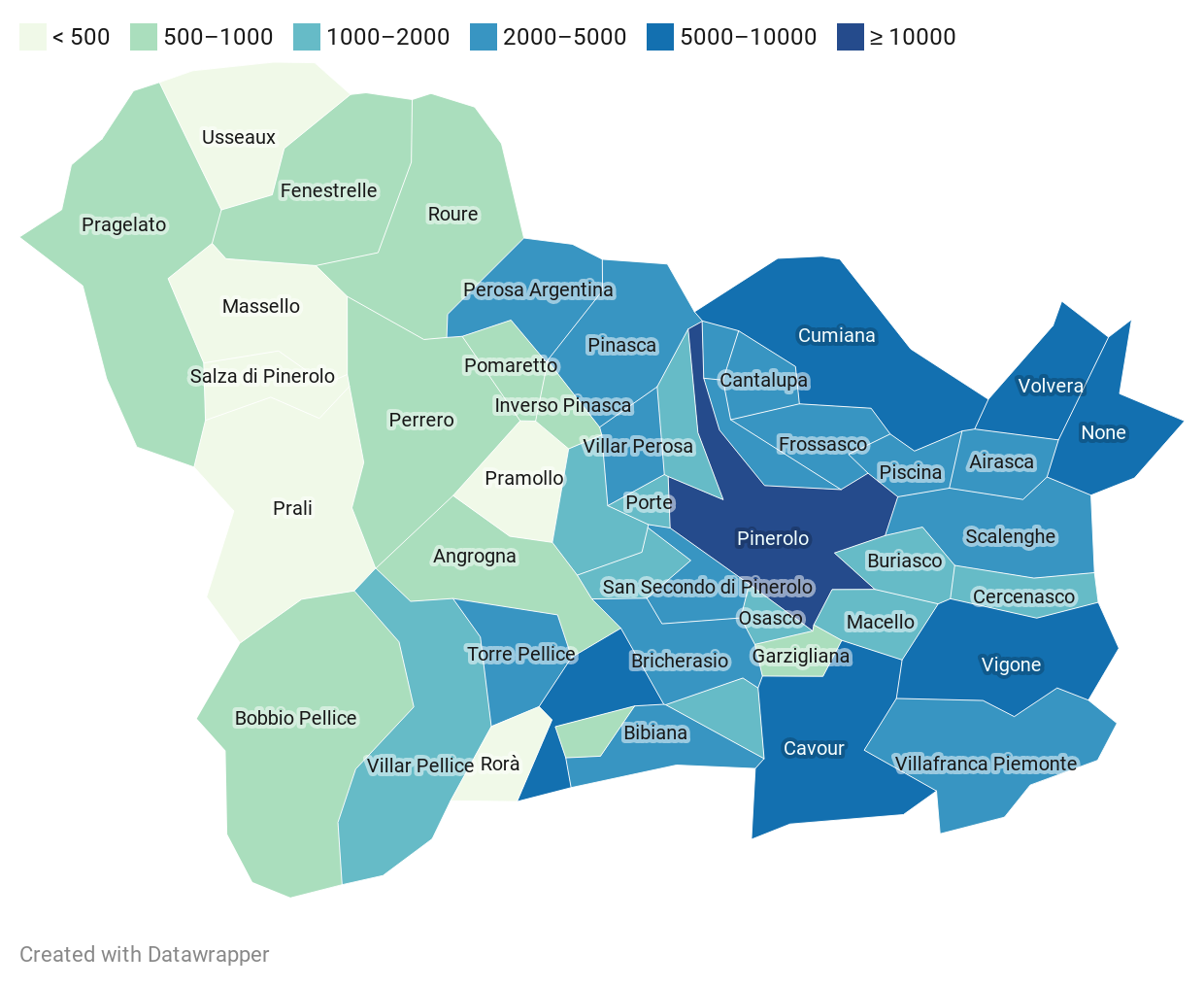 Fonte: elaborazioni Camera di commercio di Torino su dati ISTAT
[Speaker Notes: Questo è il terzo anno consecutivo in cui la Camera di commercio di Torino e le associazioni di categoria- Legacoop Piemonte e Confcooperative Piemonte Nord- collaborano per  la realizzazione di un approfondimento sullo stato di salute del sistema torinese della cooperazione. Come nelle precedenti edizioni, accanto alla tradizionale analisi sulla natimortalità delle imprese cooperative, è stata condotta anche un’indagine sul clima di fiducia delle imprese.
A fine 2018 le cooperative attive in provincia di Torino erano 1.389, ovvero  l’1,7% del totale nazionale ed il 42% delle “altre forme giuridiche” operanti nell’area torinese (classificazione che comprende oltre alle cooperative anche i consorzi, le aziende municipalizzate, gli enti pubblici etc.).]
IL PINEROLESE
La struttura del sistema imprenditoriale. Anno 2020
13.985  sedi d’impresa
(il 6,4% della CMTO)
3.032  unità locali
(il 6,0% della CMTO)
39.579 addetti*
(il 4,5% della CMTO)
* Dato INPS centralizzato (addetti complessivi dell’impresa, inclusi quelli presenti nelle unità locali in altre province e regioni italiane)
Fonte: elaborazioni Camera di commercio di Torino su dati InfoCamere
[Speaker Notes: Questo è il terzo anno consecutivo in cui la Camera di commercio di Torino e le associazioni di categoria- Legacoop Piemonte e Confcooperative Piemonte Nord- collaborano per  la realizzazione di un approfondimento sullo stato di salute del sistema torinese della cooperazione. Come nelle precedenti edizioni, accanto alla tradizionale analisi sulla natimortalità delle imprese cooperative, è stata condotta anche un’indagine sul clima di fiducia delle imprese.
A fine 2018 le cooperative attive in provincia di Torino erano 1.389, ovvero  l’1,7% del totale nazionale ed il 42% delle “altre forme giuridiche” operanti nell’area torinese (classificazione che comprende oltre alle cooperative anche i consorzi, le aziende municipalizzate, gli enti pubblici etc.).]
IL PINEROLESE
Comuni e imprese registrate (sedi). Anno 2020
Nell’area, Pinerolo (3.542), Cavour (754) e Volvera (707) sono i primi tre comuni per numero di imprese e su di essi è insediato il 35,9% delle imprese totali
Fonte: elaborazioni Camera di commercio di Torino su dati InfoCamere
[Speaker Notes: Questo è il terzo anno consecutivo in cui la Camera di commercio di Torino e le associazioni di categoria- Legacoop Piemonte e Confcooperative Piemonte Nord- collaborano per  la realizzazione di un approfondimento sullo stato di salute del sistema torinese della cooperazione. Come nelle precedenti edizioni, accanto alla tradizionale analisi sulla natimortalità delle imprese cooperative, è stata condotta anche un’indagine sul clima di fiducia delle imprese.
A fine 2018 le cooperative attive in provincia di Torino erano 1.389, ovvero  l’1,7% del totale nazionale ed il 42% delle “altre forme giuridiche” operanti nell’area torinese (classificazione che comprende oltre alle cooperative anche i consorzi, le aziende municipalizzate, gli enti pubblici etc.).]
IL PINEROLESE
Le zone omogenee della provincia di Torino. Anno 2020
Il Pinerolese conta 47 comuni, dove hanno sede 13.985 imprese registrate, il 6,4% delle imprese della città metropolitana di Torino
E’ la 3° zona (ad esclusione di Torino città) per presenza imprenditoriale, dopo le Aree Metropolitane Sud e Ovest
Fonte: elaborazioni Camera di commercio di Torino su dati InfoCamere
[Speaker Notes: Questo è il terzo anno consecutivo in cui la Camera di commercio di Torino e le associazioni di categoria- Legacoop Piemonte e Confcooperative Piemonte Nord- collaborano per  la realizzazione di un approfondimento sullo stato di salute del sistema torinese della cooperazione. Come nelle precedenti edizioni, accanto alla tradizionale analisi sulla natimortalità delle imprese cooperative, è stata condotta anche un’indagine sul clima di fiducia delle imprese.
A fine 2018 le cooperative attive in provincia di Torino erano 1.389, ovvero  l’1,7% del totale nazionale ed il 42% delle “altre forme giuridiche” operanti nell’area torinese (classificazione che comprende oltre alle cooperative anche i consorzi, le aziende municipalizzate, gli enti pubblici etc.).]
LOCALIZZAZIONI
Andamento anni 2011 –2020
Variazione % di consistenza 2020/2011:
Sedi d’impresa
-9,7%
UL con sede in PV
+2,7%
UL con sede fuori PV
+22,9%
Fonte: elaborazioni Camera di commercio di Torino su dati InfoCamere
[Speaker Notes: Questo è il terzo anno consecutivo in cui la Camera di commercio di Torino e le associazioni di categoria- Legacoop Piemonte e Confcooperative Piemonte Nord- collaborano per  la realizzazione di un approfondimento sullo stato di salute del sistema torinese della cooperazione. Come nelle precedenti edizioni, accanto alla tradizionale analisi sulla natimortalità delle imprese cooperative, è stata condotta anche un’indagine sul clima di fiducia delle imprese.
A fine 2018 le cooperative attive in provincia di Torino erano 1.389, ovvero  l’1,7% del totale nazionale ed il 42% delle “altre forme giuridiche” operanti nell’area torinese (classificazione che comprende oltre alle cooperative anche i consorzi, le aziende municipalizzate, gli enti pubblici etc.).]
IL PINEROLESE
Densità imprenditoriale - Sedi di imprese
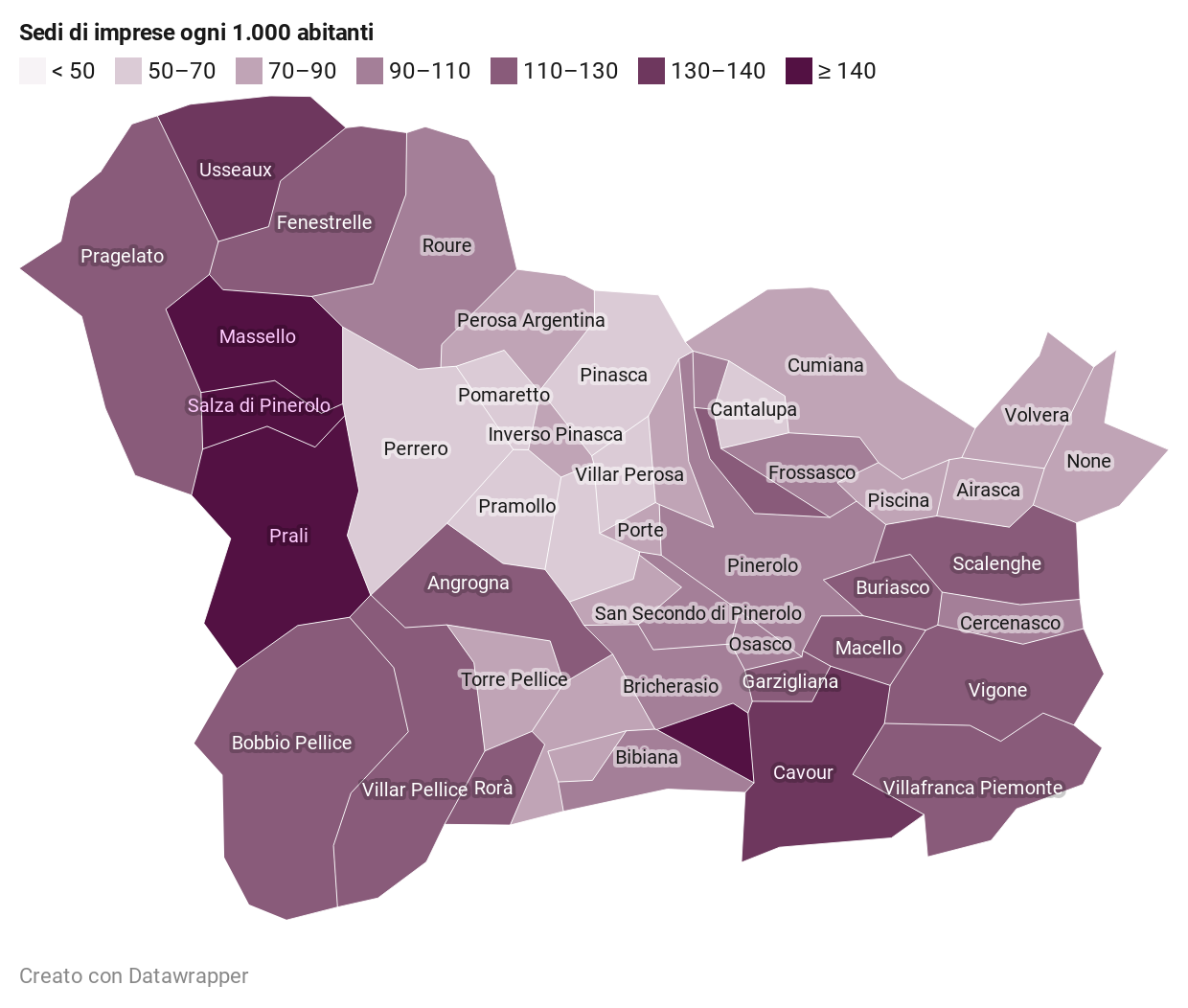 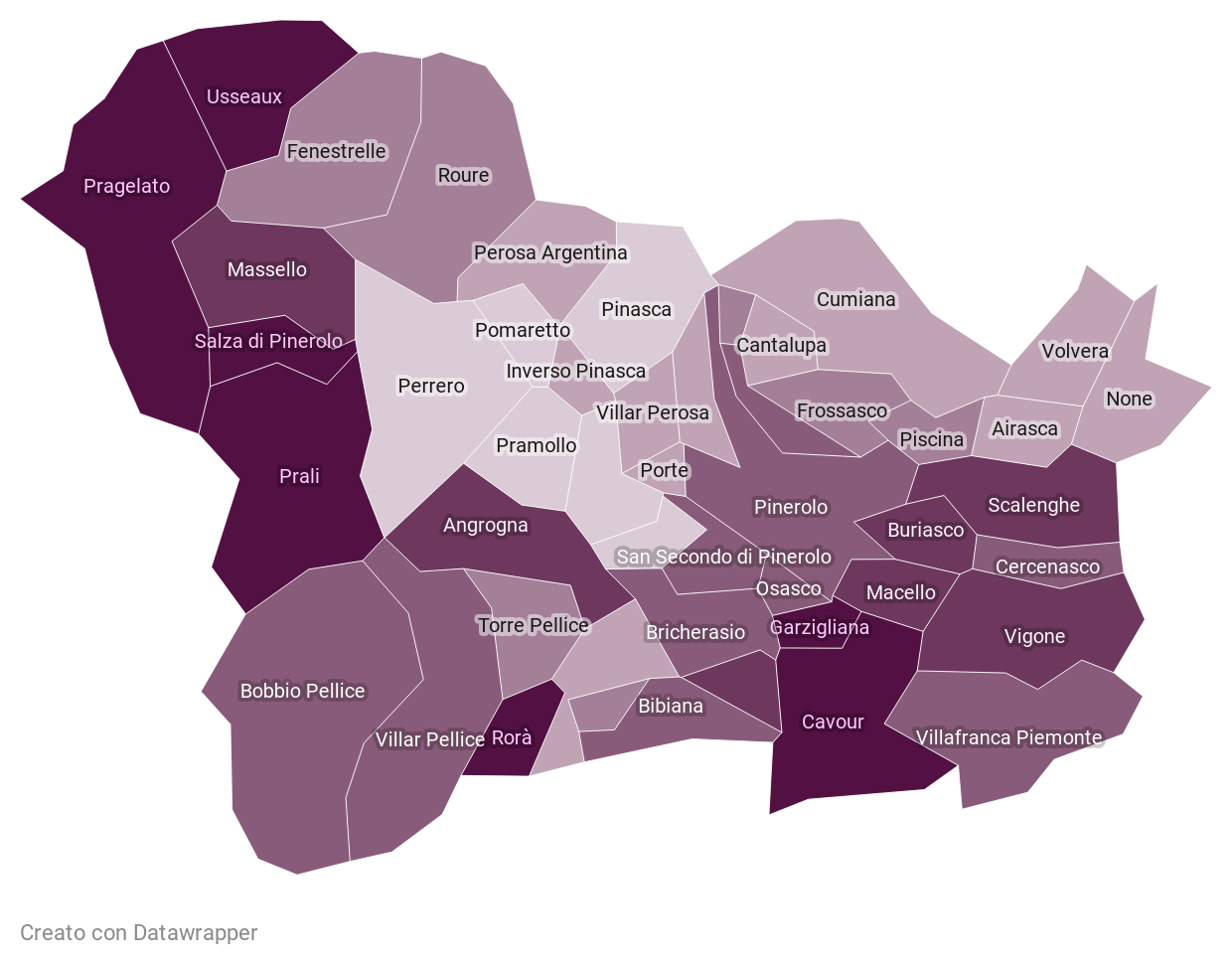 2011
2020
Fonte: elaborazioni Camera di commercio di Torino su dati InfoCamere
[Speaker Notes: Questo è il terzo anno consecutivo in cui la Camera di commercio di Torino e le associazioni di categoria- Legacoop Piemonte e Confcooperative Piemonte Nord- collaborano per  la realizzazione di un approfondimento sullo stato di salute del sistema torinese della cooperazione. Come nelle precedenti edizioni, accanto alla tradizionale analisi sulla natimortalità delle imprese cooperative, è stata condotta anche un’indagine sul clima di fiducia delle imprese.
A fine 2018 le cooperative attive in provincia di Torino erano 1.389, ovvero  l’1,7% del totale nazionale ed il 42% delle “altre forme giuridiche” operanti nell’area torinese (classificazione che comprende oltre alle cooperative anche i consorzi, le aziende municipalizzate, gli enti pubblici etc.).]
IL PINEROLESE
Densità imprenditoriale- Unità locali
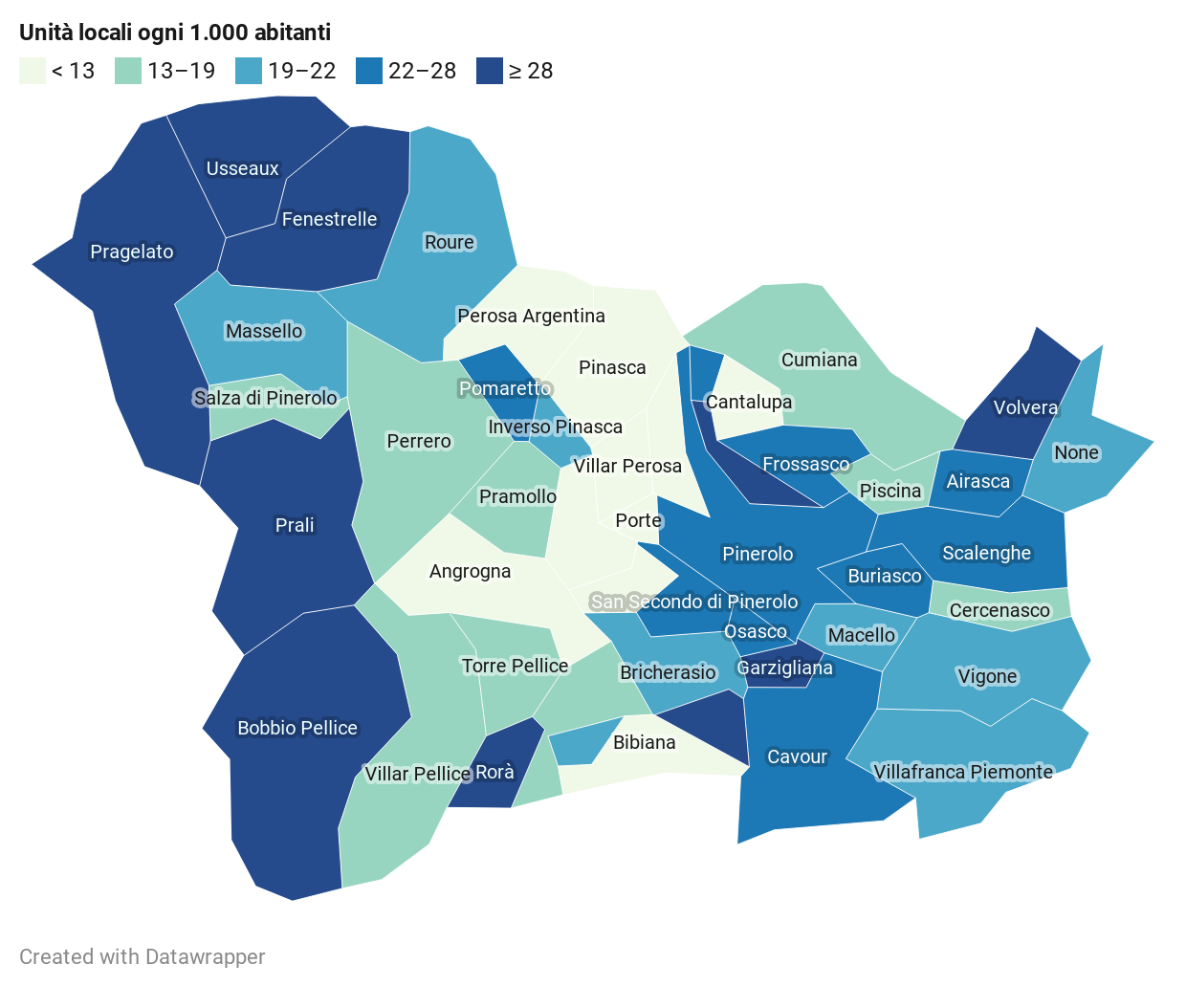 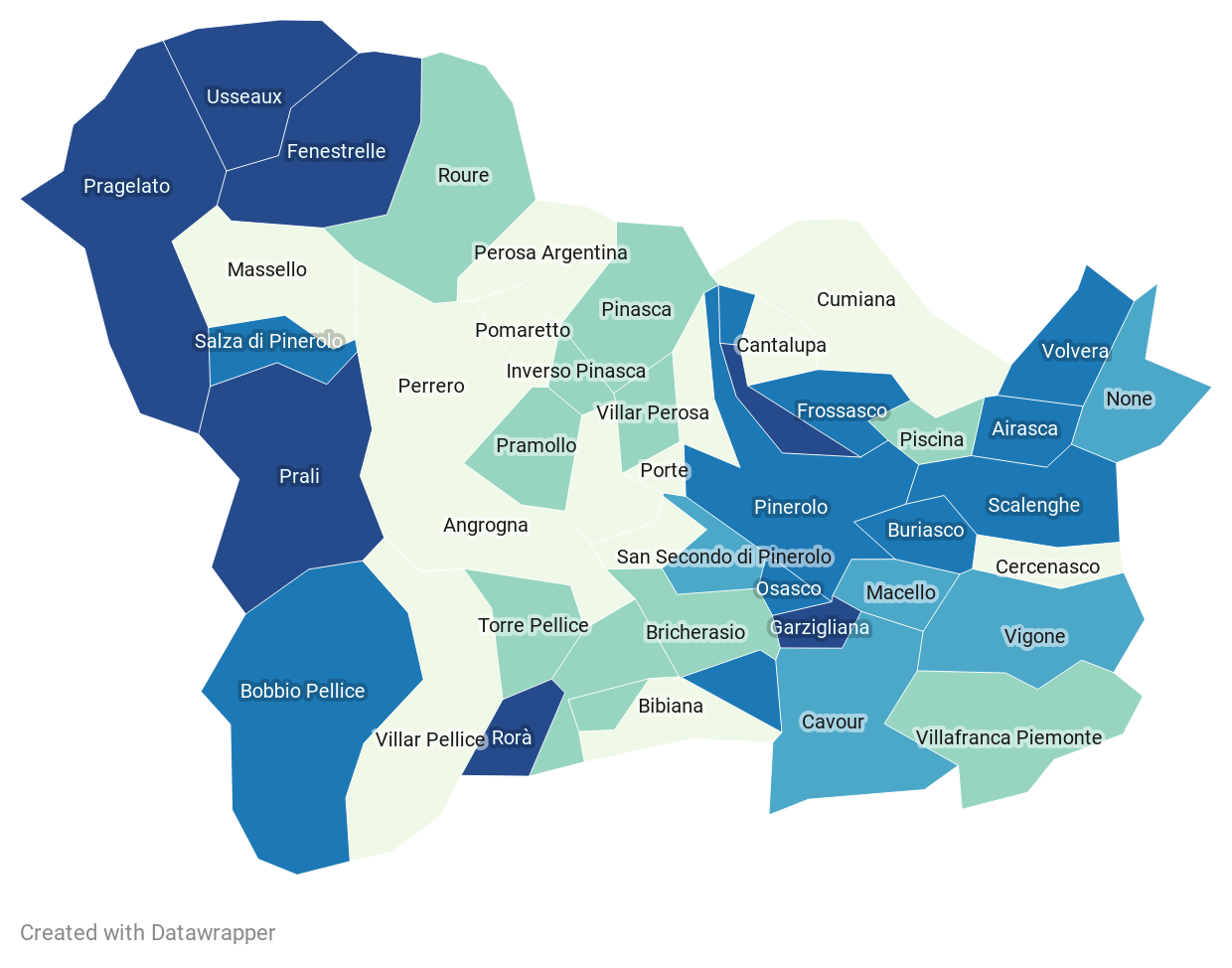 2011
2020
Fonte: elaborazioni Camera di commercio di Torino su dati InfoCamere
[Speaker Notes: Questo è il terzo anno consecutivo in cui la Camera di commercio di Torino e le associazioni di categoria- Legacoop Piemonte e Confcooperative Piemonte Nord- collaborano per  la realizzazione di un approfondimento sullo stato di salute del sistema torinese della cooperazione. Come nelle precedenti edizioni, accanto alla tradizionale analisi sulla natimortalità delle imprese cooperative, è stata condotta anche un’indagine sul clima di fiducia delle imprese.
A fine 2018 le cooperative attive in provincia di Torino erano 1.389, ovvero  l’1,7% del totale nazionale ed il 42% delle “altre forme giuridiche” operanti nell’area torinese (classificazione che comprende oltre alle cooperative anche i consorzi, le aziende municipalizzate, gli enti pubblici etc.).]
IL PINEROLESE
Andamento iscrizioni e cessazioni. Anni 2011 - 2020
Iscrizioni 2020: 706 
Cessazioni* 2020: 633
Fonte: elaborazioni Camera di commercio di Torino su dati InfoCamere; * Al netto delle cessazioni d'ufficio
[Speaker Notes: Questo è il terzo anno consecutivo in cui la Camera di commercio di Torino e le associazioni di categoria- Legacoop Piemonte e Confcooperative Piemonte Nord- collaborano per  la realizzazione di un approfondimento sullo stato di salute del sistema torinese della cooperazione. Come nelle precedenti edizioni, accanto alla tradizionale analisi sulla natimortalità delle imprese cooperative, è stata condotta anche un’indagine sul clima di fiducia delle imprese.
A fine 2018 le cooperative attive in provincia di Torino erano 1.389, ovvero  l’1,7% del totale nazionale ed il 42% delle “altre forme giuridiche” operanti nell’area torinese (classificazione che comprende oltre alle cooperative anche i consorzi, le aziende municipalizzate, gli enti pubblici etc.).]
IL PINEROLESE
Iscrizioni e cessazioni* mensili. Anni 2019, 2020 e gennaio 2021
FASE 1  
Lockdown
FASE 2
AVVIO FASE 3
CESSAZIONI
Fonte: elaborazioni Camera di commercio di Torino su dati InfoCamere; * Al netto delle cessazioni d'ufficio
[Speaker Notes: Questo è il terzo anno consecutivo in cui la Camera di commercio di Torino e le associazioni di categoria- Legacoop Piemonte e Confcooperative Piemonte Nord- collaborano per  la realizzazione di un approfondimento sullo stato di salute del sistema torinese della cooperazione. Come nelle precedenti edizioni, accanto alla tradizionale analisi sulla natimortalità delle imprese cooperative, è stata condotta anche un’indagine sul clima di fiducia delle imprese.
A fine 2018 le cooperative attive in provincia di Torino erano 1.389, ovvero  l’1,7% del totale nazionale ed il 42% delle “altre forme giuridiche” operanti nell’area torinese (classificazione che comprende oltre alle cooperative anche i consorzi, le aziende municipalizzate, gli enti pubblici etc.).]
IL PINEROLESE
Tasso di crescita del tessuto imprenditoriale. Anni 2011 –2020
Anno 2020
Tasso di natalità: 4,50% (5,43% CMTO)
Tasso di mortalità: 5,02% (5,27% CMTO)
Fra le 11 zone omogenee, nel 2020 Pinerolo ha registrato il più basso tasso di natalità insieme a Ciriacese - Valli di Lanzo (4,35%), Eporediese (4,73%) e Canavese occidentale (4,74%)
Fonte: elaborazioni Camera di commercio di Torino su dati InfoCamere
[Speaker Notes: Questo è il terzo anno consecutivo in cui la Camera di commercio di Torino e le associazioni di categoria- Legacoop Piemonte e Confcooperative Piemonte Nord- collaborano per  la realizzazione di un approfondimento sullo stato di salute del sistema torinese della cooperazione. Come nelle precedenti edizioni, accanto alla tradizionale analisi sulla natimortalità delle imprese cooperative, è stata condotta anche un’indagine sul clima di fiducia delle imprese.
A fine 2018 le cooperative attive in provincia di Torino erano 1.389, ovvero  l’1,7% del totale nazionale ed il 42% delle “altre forme giuridiche” operanti nell’area torinese (classificazione che comprende oltre alle cooperative anche i consorzi, le aziende municipalizzate, gli enti pubblici etc.).]
IL PINEROLESE
Settori di attività. 
Peso % anno 2020 e variazione % di consistenza 2020/2019
Pinerolese 
-0,5% dello stock di imprese registrate (sedi) 
fra 2020/2019
Città Metropolitana di Torino 
+0,1% dello stock di imprese registrate (sedi) 
fra 2020/2019
Fonte: elaborazioni Camera di commercio di Torino su dati InfoCamere
[Speaker Notes: Questo è il terzo anno consecutivo in cui la Camera di commercio di Torino e le associazioni di categoria- Legacoop Piemonte e Confcooperative Piemonte Nord- collaborano per  la realizzazione di un approfondimento sullo stato di salute del sistema torinese della cooperazione. Come nelle precedenti edizioni, accanto alla tradizionale analisi sulla natimortalità delle imprese cooperative, è stata condotta anche un’indagine sul clima di fiducia delle imprese.
A fine 2018 le cooperative attive in provincia di Torino erano 1.389, ovvero  l’1,7% del totale nazionale ed il 42% delle “altre forme giuridiche” operanti nell’area torinese (classificazione che comprende oltre alle cooperative anche i consorzi, le aziende municipalizzate, gli enti pubblici etc.).]
IL PINEROLESE
Peso % macro settori per comune. Anno 2020
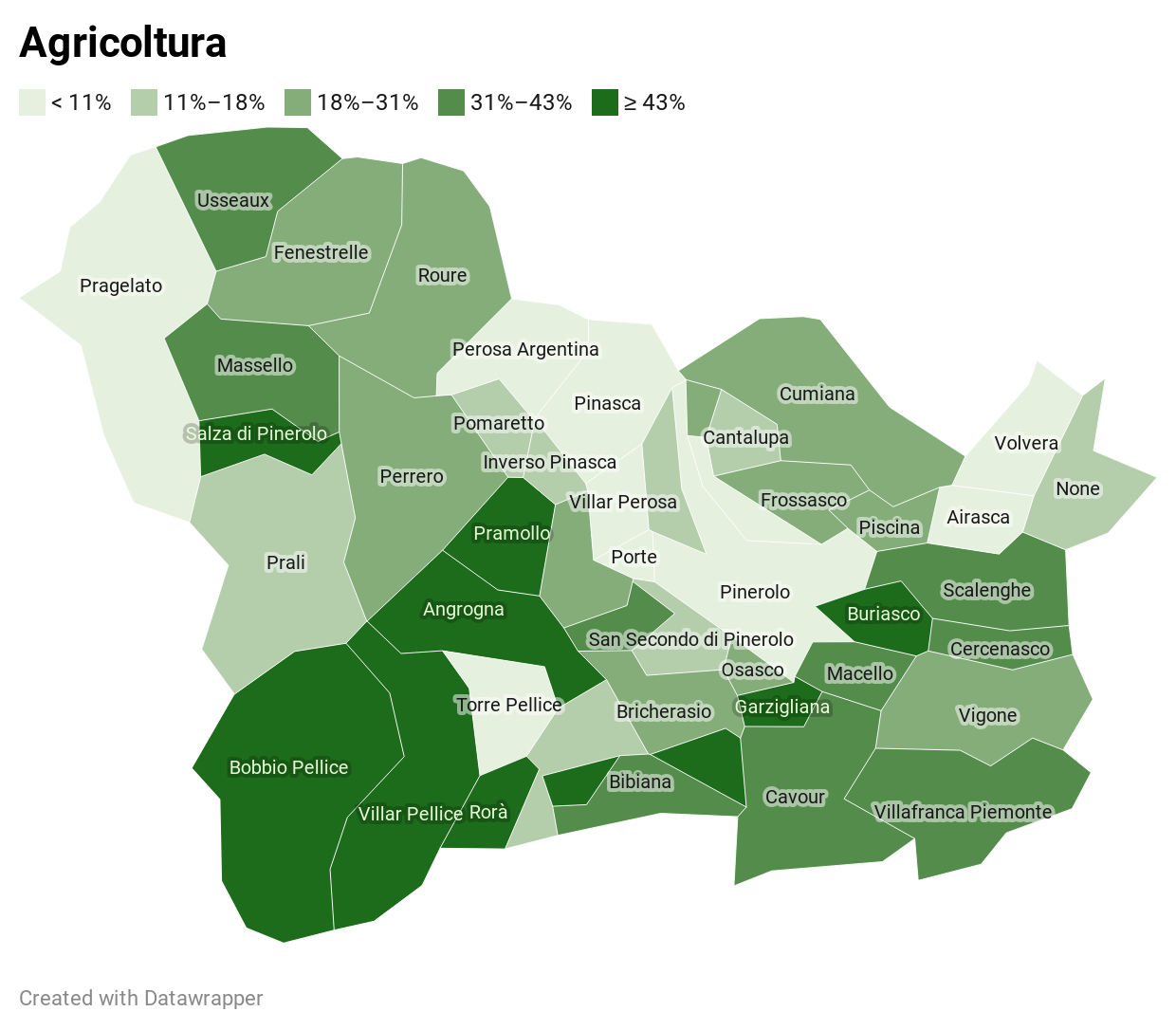 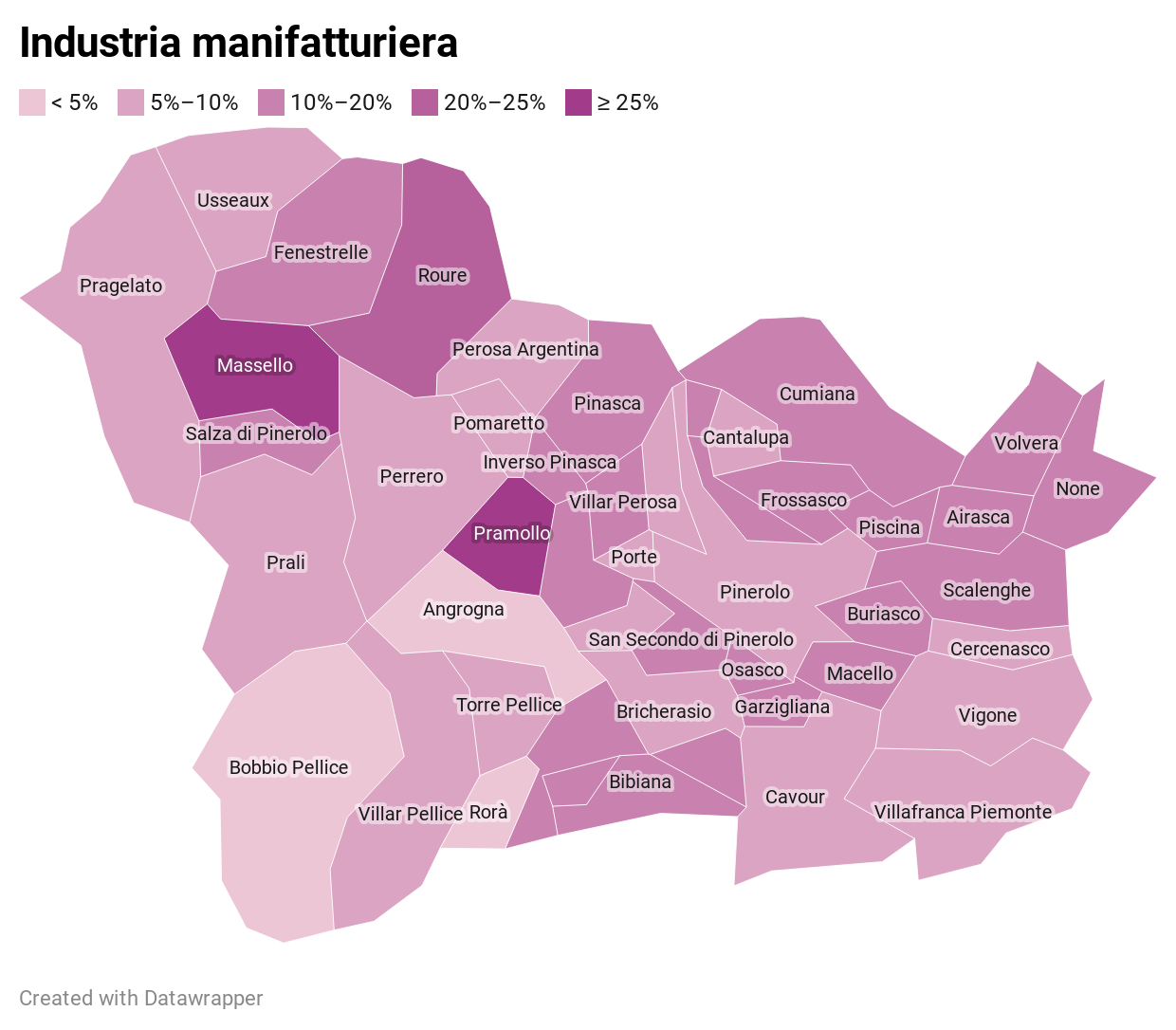 Fonte: elaborazioni Camera di commercio di Torino su dati InfoCamere
[Speaker Notes: Questo è il terzo anno consecutivo in cui la Camera di commercio di Torino e le associazioni di categoria- Legacoop Piemonte e Confcooperative Piemonte Nord- collaborano per  la realizzazione di un approfondimento sullo stato di salute del sistema torinese della cooperazione. Come nelle precedenti edizioni, accanto alla tradizionale analisi sulla natimortalità delle imprese cooperative, è stata condotta anche un’indagine sul clima di fiducia delle imprese.
A fine 2018 le cooperative attive in provincia di Torino erano 1.389, ovvero  l’1,7% del totale nazionale ed il 42% delle “altre forme giuridiche” operanti nell’area torinese (classificazione che comprende oltre alle cooperative anche i consorzi, le aziende municipalizzate, gli enti pubblici etc.).]
IL PINEROLESE
Peso % macro settori per comune. Anno 2020
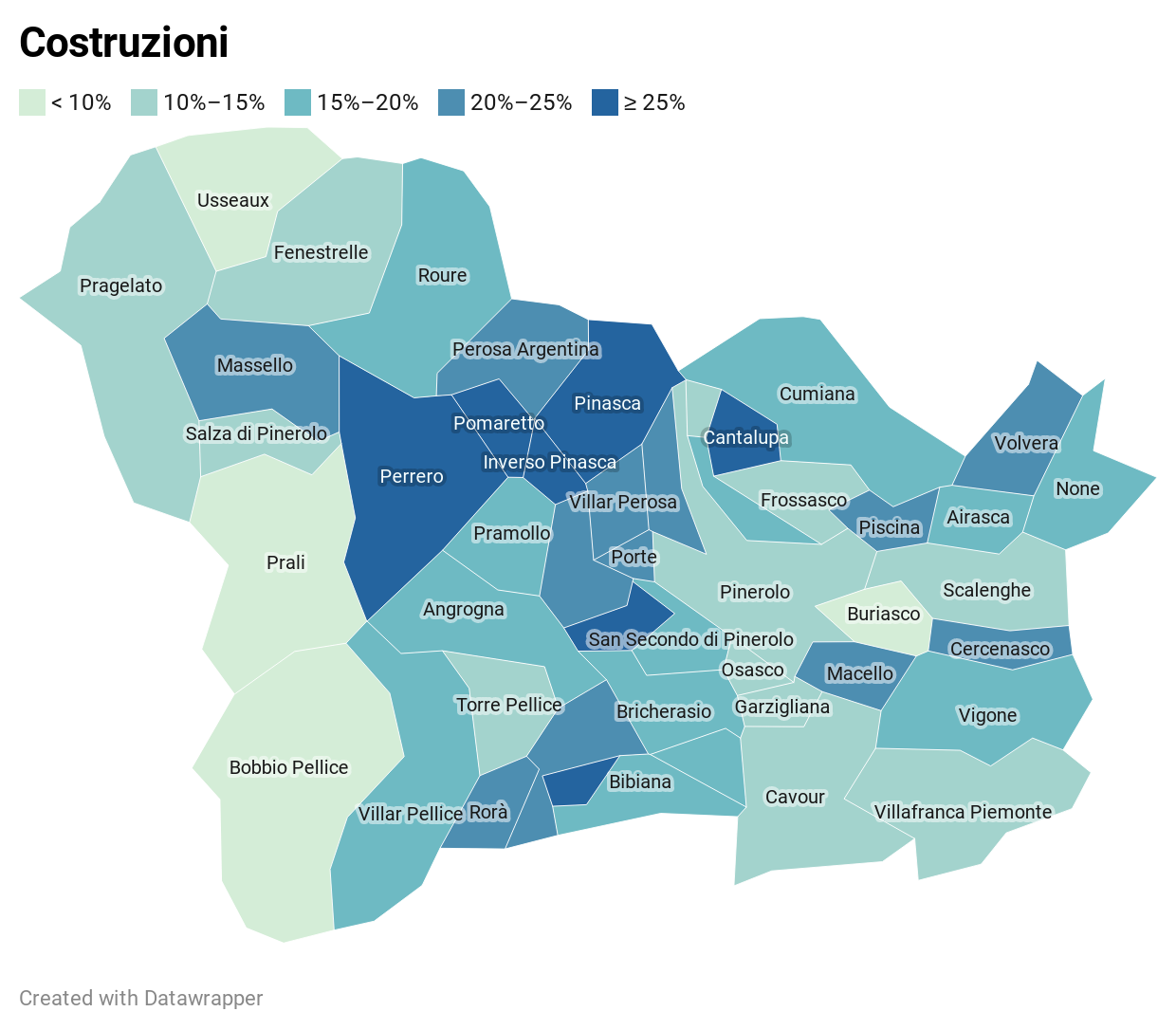 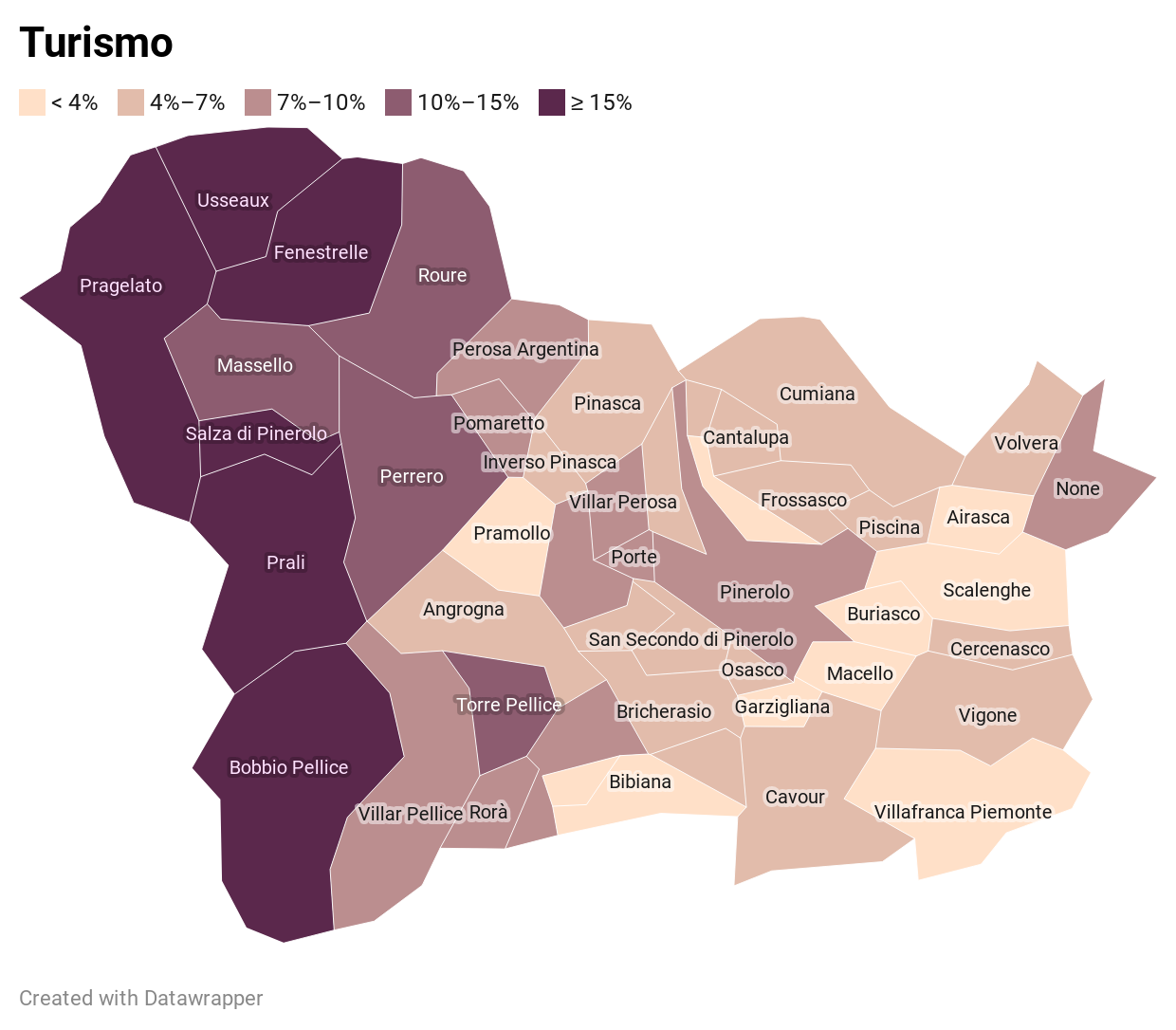 Fonte: elaborazioni Camera di commercio di Torino su dati InfoCamere
[Speaker Notes: Questo è il terzo anno consecutivo in cui la Camera di commercio di Torino e le associazioni di categoria- Legacoop Piemonte e Confcooperative Piemonte Nord- collaborano per  la realizzazione di un approfondimento sullo stato di salute del sistema torinese della cooperazione. Come nelle precedenti edizioni, accanto alla tradizionale analisi sulla natimortalità delle imprese cooperative, è stata condotta anche un’indagine sul clima di fiducia delle imprese.
A fine 2018 le cooperative attive in provincia di Torino erano 1.389, ovvero  l’1,7% del totale nazionale ed il 42% delle “altre forme giuridiche” operanti nell’area torinese (classificazione che comprende oltre alle cooperative anche i consorzi, le aziende municipalizzate, gli enti pubblici etc.).]
IL PINEROLESE
Peso % macro settori per comune. Anno 2020
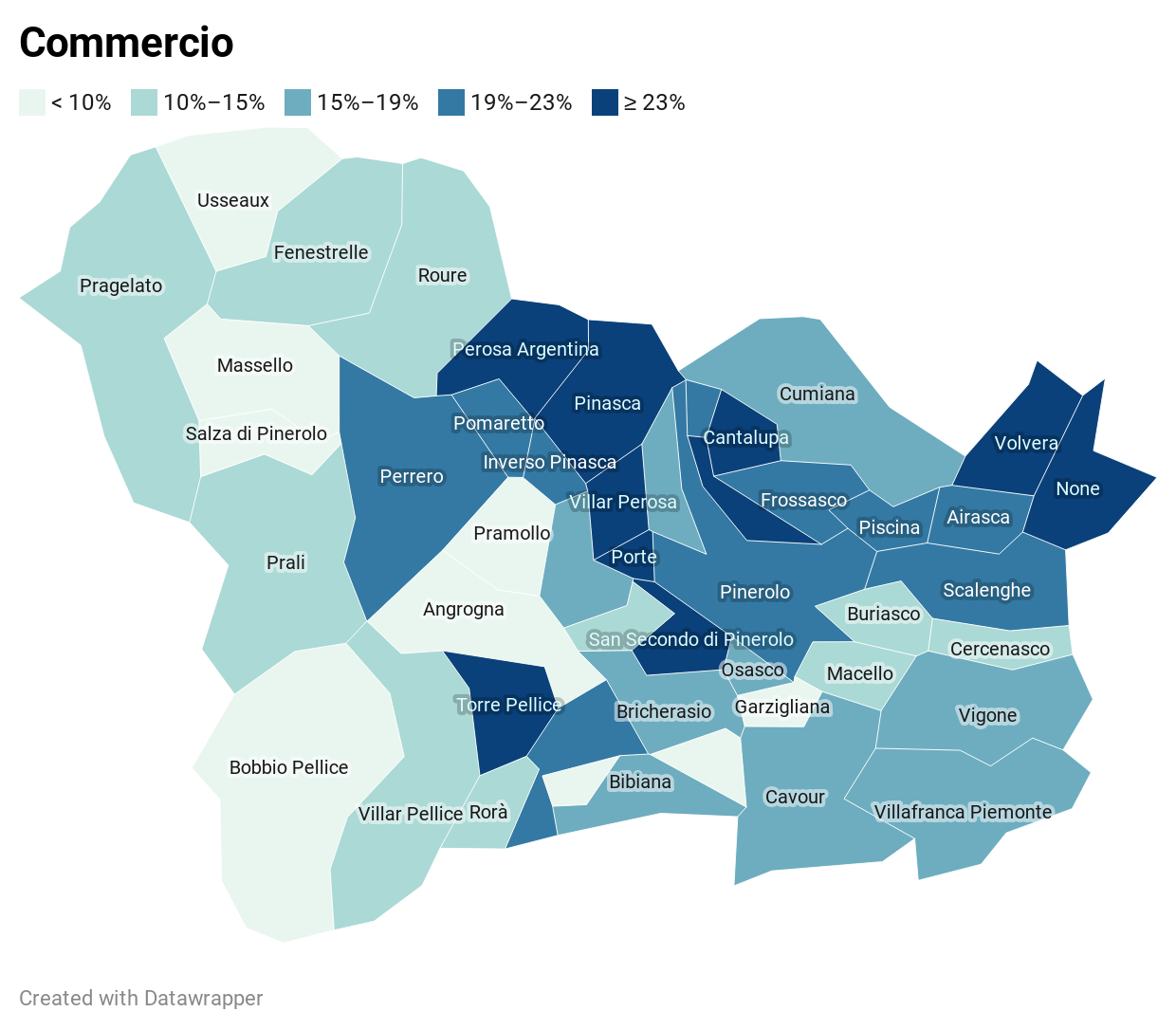 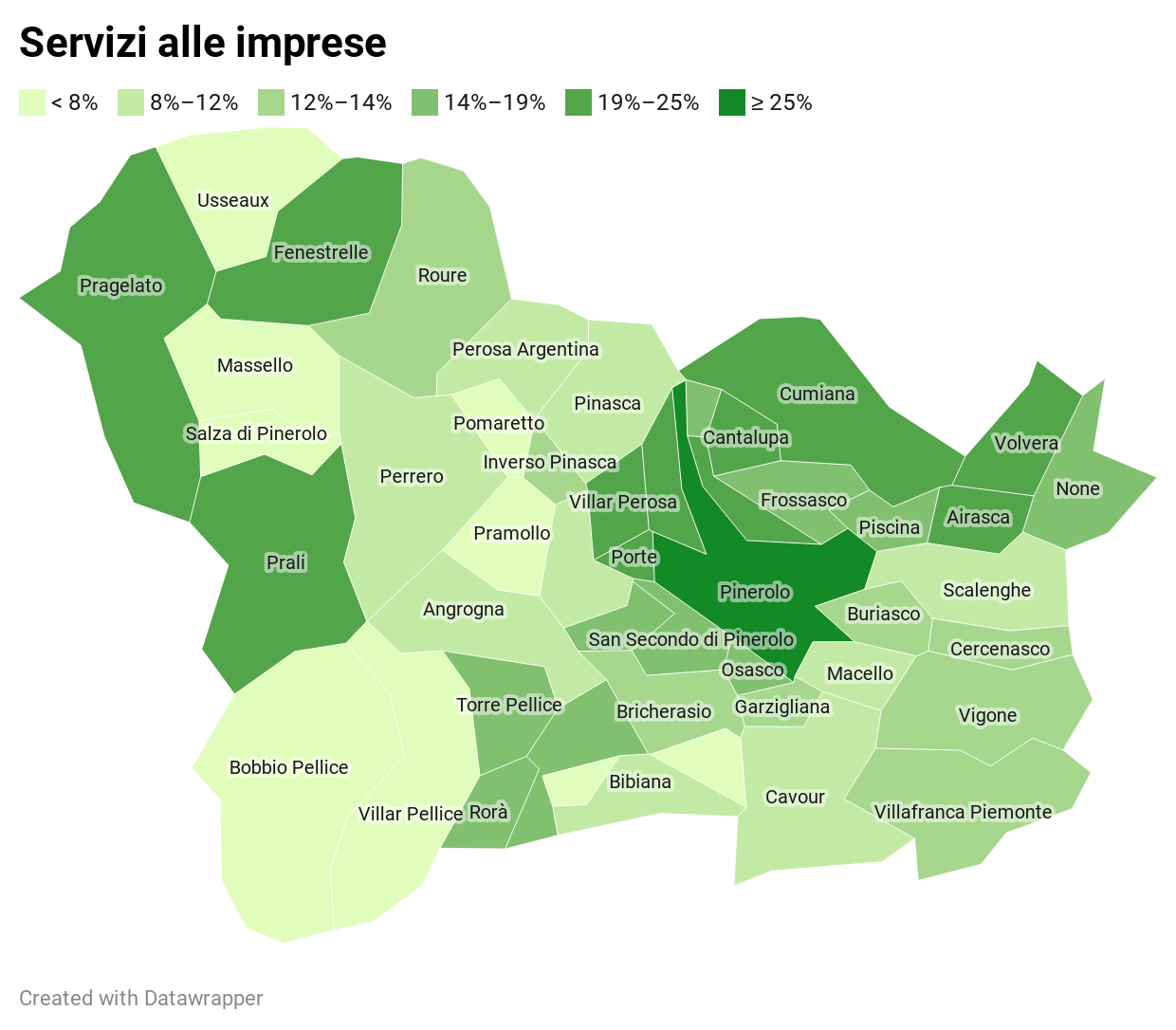 Fonte: elaborazioni Camera di commercio di Torino su dati InfoCamere
[Speaker Notes: Questo è il terzo anno consecutivo in cui la Camera di commercio di Torino e le associazioni di categoria- Legacoop Piemonte e Confcooperative Piemonte Nord- collaborano per  la realizzazione di un approfondimento sullo stato di salute del sistema torinese della cooperazione. Come nelle precedenti edizioni, accanto alla tradizionale analisi sulla natimortalità delle imprese cooperative, è stata condotta anche un’indagine sul clima di fiducia delle imprese.
A fine 2018 le cooperative attive in provincia di Torino erano 1.389, ovvero  l’1,7% del totale nazionale ed il 42% delle “altre forme giuridiche” operanti nell’area torinese (classificazione che comprende oltre alle cooperative anche i consorzi, le aziende municipalizzate, gli enti pubblici etc.).]
IL PINEROLESE
Peso % macro settori per comune. Anno 2020
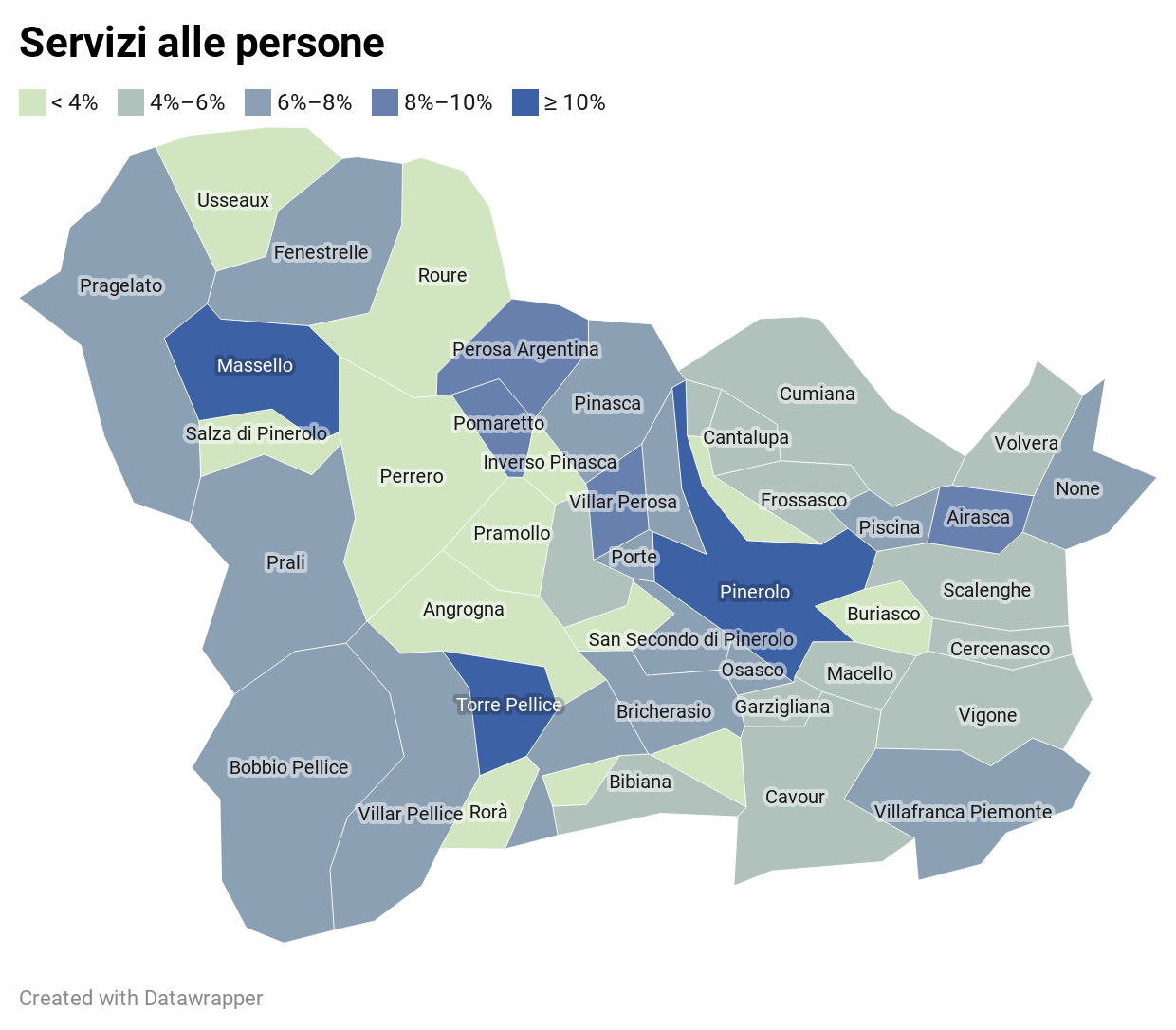 Fonte: elaborazioni Camera di commercio di Torino su dati InfoCamere
[Speaker Notes: Questo è il terzo anno consecutivo in cui la Camera di commercio di Torino e le associazioni di categoria- Legacoop Piemonte e Confcooperative Piemonte Nord- collaborano per  la realizzazione di un approfondimento sullo stato di salute del sistema torinese della cooperazione. Come nelle precedenti edizioni, accanto alla tradizionale analisi sulla natimortalità delle imprese cooperative, è stata condotta anche un’indagine sul clima di fiducia delle imprese.
A fine 2018 le cooperative attive in provincia di Torino erano 1.389, ovvero  l’1,7% del totale nazionale ed il 42% delle “altre forme giuridiche” operanti nell’area torinese (classificazione che comprende oltre alle cooperative anche i consorzi, le aziende municipalizzate, gli enti pubblici etc.).]
IL PINEROLESE
Peso % su tot CMTO:
Variaz. % di consistenza 2020/2011:
Natura giuridica. Peso % anni 2011, 2015 e 2020
236 altre forme 
(il 4,9% della CMTO)
+11,3%
9.187 imprese individuali (il 7,9% della CMTO)
-11,7%
2.999 società di persone (il 5,8% della CMTO)
-17,0%
1.563 società di capitale (il 3,3% della CMTO)
+25,0%
Fonte: elaborazioni Camera di commercio di Torino su dati InfoCamere
[Speaker Notes: Questo è il terzo anno consecutivo in cui la Camera di commercio di Torino e le associazioni di categoria- Legacoop Piemonte e Confcooperative Piemonte Nord- collaborano per  la realizzazione di un approfondimento sullo stato di salute del sistema torinese della cooperazione. Come nelle precedenti edizioni, accanto alla tradizionale analisi sulla natimortalità delle imprese cooperative, è stata condotta anche un’indagine sul clima di fiducia delle imprese.
A fine 2018 le cooperative attive in provincia di Torino erano 1.389, ovvero  l’1,7% del totale nazionale ed il 42% delle “altre forme giuridiche” operanti nell’area torinese (classificazione che comprende oltre alle cooperative anche i consorzi, le aziende municipalizzate, gli enti pubblici etc.).]
IL PINEROLESE
Imprese giovanili: 
Il 9,5% delle imprese del pinerolese 
(-573 unità rispetto al 2011)
Il 6,4% delle imprese giovanili della CMTo
Le componenti imprenditoriali. Anni 2011, 2015 e 2020
Imprese femminili:
Il 22,4% delle imprese del pinerolese; 
(-458 unità)
Il 6,4% delle imprese femminili della CMTo
Imprese straniere:
Il 6,4% delle imprese del pinerolese; 
(+88 unità)
Il 3,2% delle imprese straniere della CMTo
Fonte: elaborazioni Camera di commercio di Torino su dati InfoCamere
[Speaker Notes: Questo è il terzo anno consecutivo in cui la Camera di commercio di Torino e le associazioni di categoria- Legacoop Piemonte e Confcooperative Piemonte Nord- collaborano per  la realizzazione di un approfondimento sullo stato di salute del sistema torinese della cooperazione. Come nelle precedenti edizioni, accanto alla tradizionale analisi sulla natimortalità delle imprese cooperative, è stata condotta anche un’indagine sul clima di fiducia delle imprese.
A fine 2018 le cooperative attive in provincia di Torino erano 1.389, ovvero  l’1,7% del totale nazionale ed il 42% delle “altre forme giuridiche” operanti nell’area torinese (classificazione che comprende oltre alle cooperative anche i consorzi, le aziende municipalizzate, gli enti pubblici etc.).]
IL PINEROLESE
Incidenza imprese femminili.
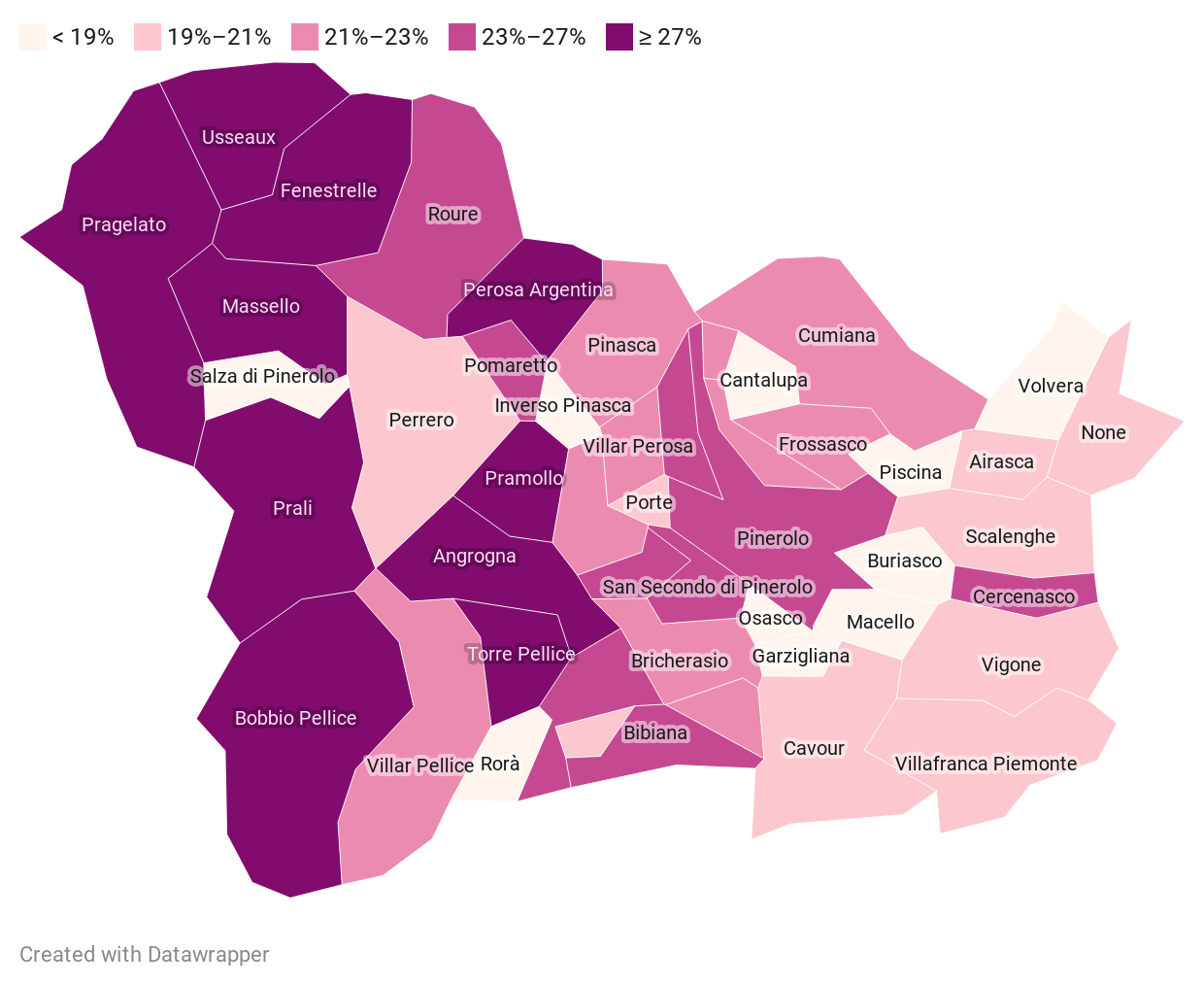 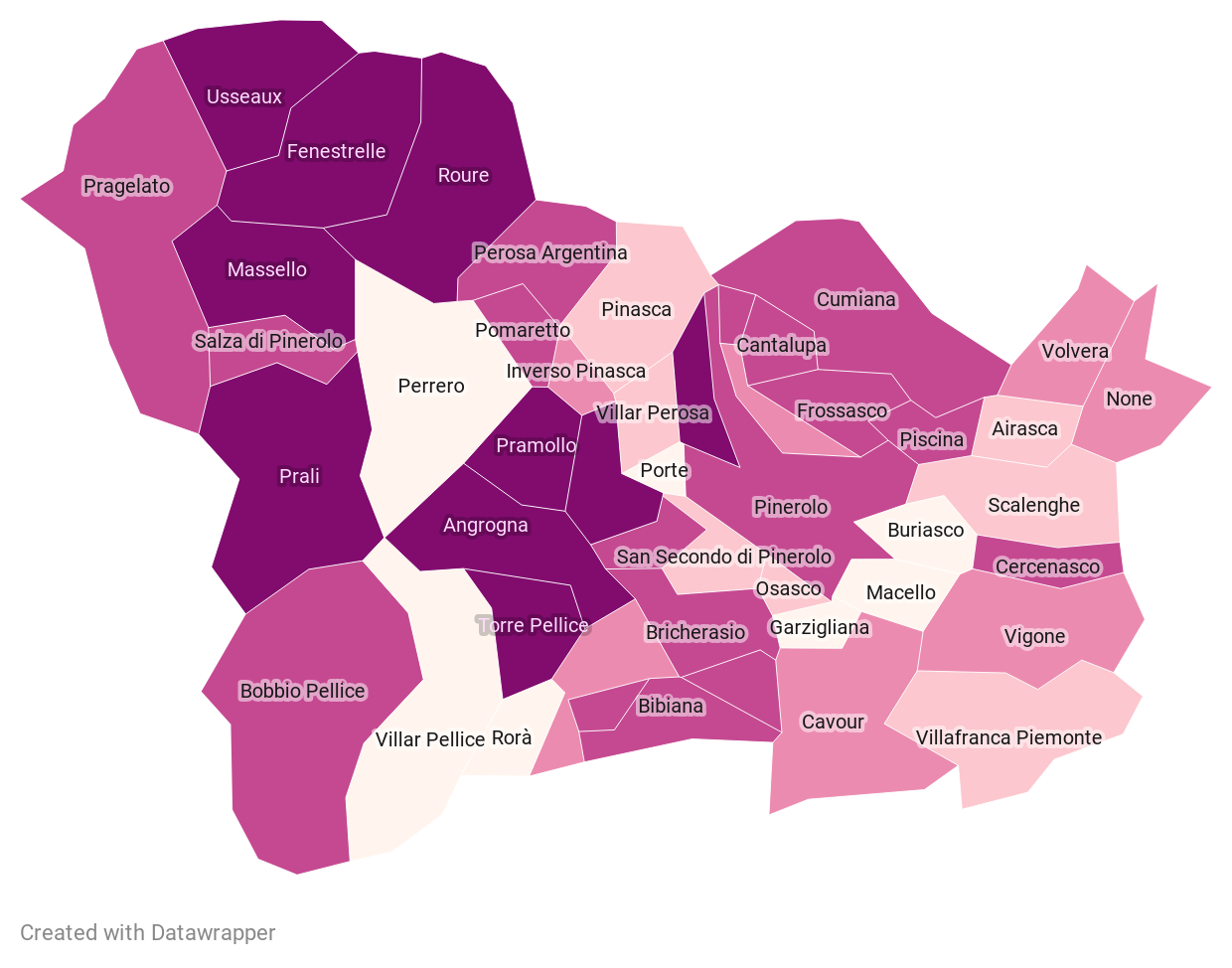 2011
2020
Fonte: elaborazioni Camera di commercio di Torino su dati InfoCamere
[Speaker Notes: Questo è il terzo anno consecutivo in cui la Camera di commercio di Torino e le associazioni di categoria- Legacoop Piemonte e Confcooperative Piemonte Nord- collaborano per  la realizzazione di un approfondimento sullo stato di salute del sistema torinese della cooperazione. Come nelle precedenti edizioni, accanto alla tradizionale analisi sulla natimortalità delle imprese cooperative, è stata condotta anche un’indagine sul clima di fiducia delle imprese.
A fine 2018 le cooperative attive in provincia di Torino erano 1.389, ovvero  l’1,7% del totale nazionale ed il 42% delle “altre forme giuridiche” operanti nell’area torinese (classificazione che comprende oltre alle cooperative anche i consorzi, le aziende municipalizzate, gli enti pubblici etc.).]
IL PINEROLESE
Incidenza imprese straniere.
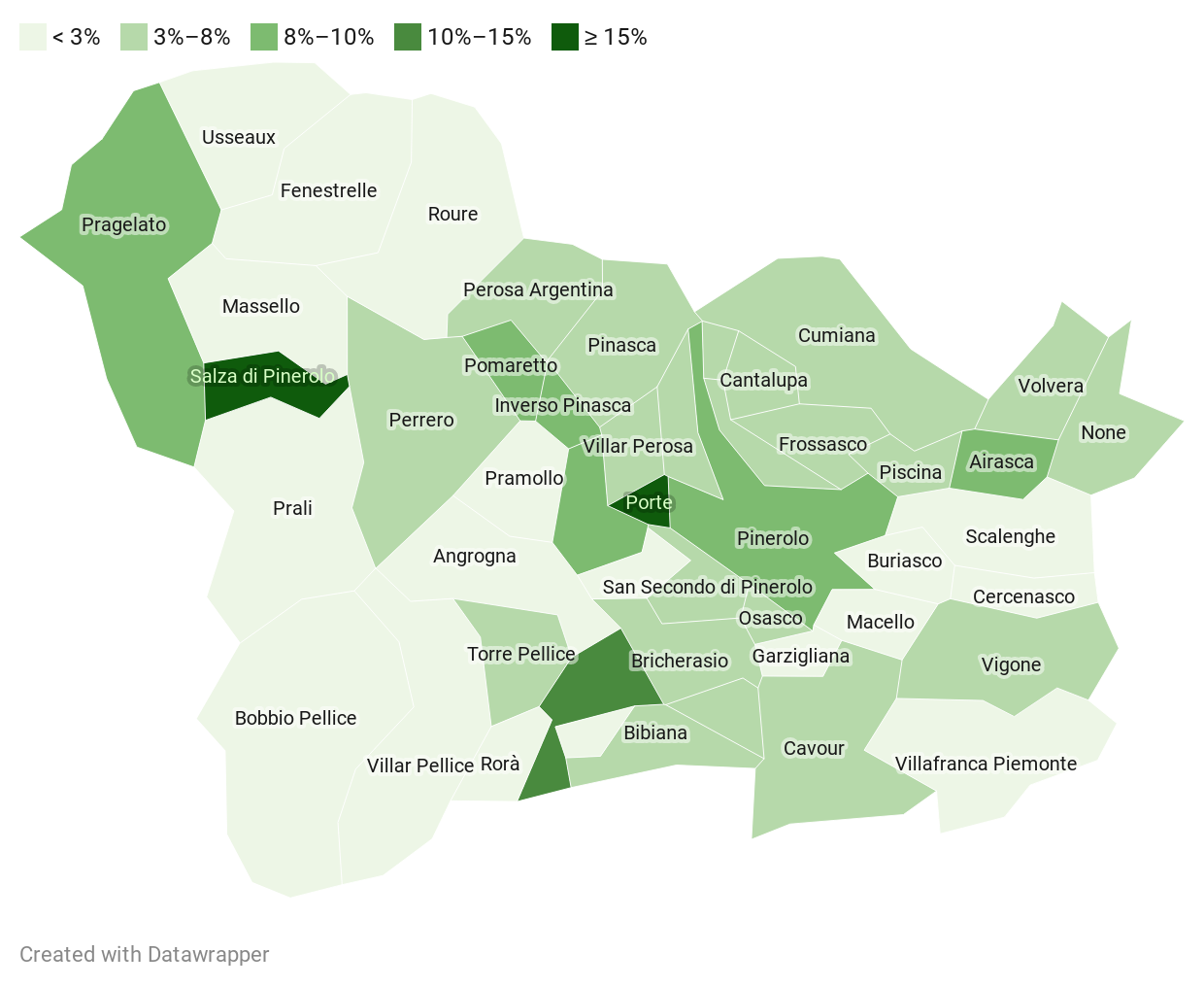 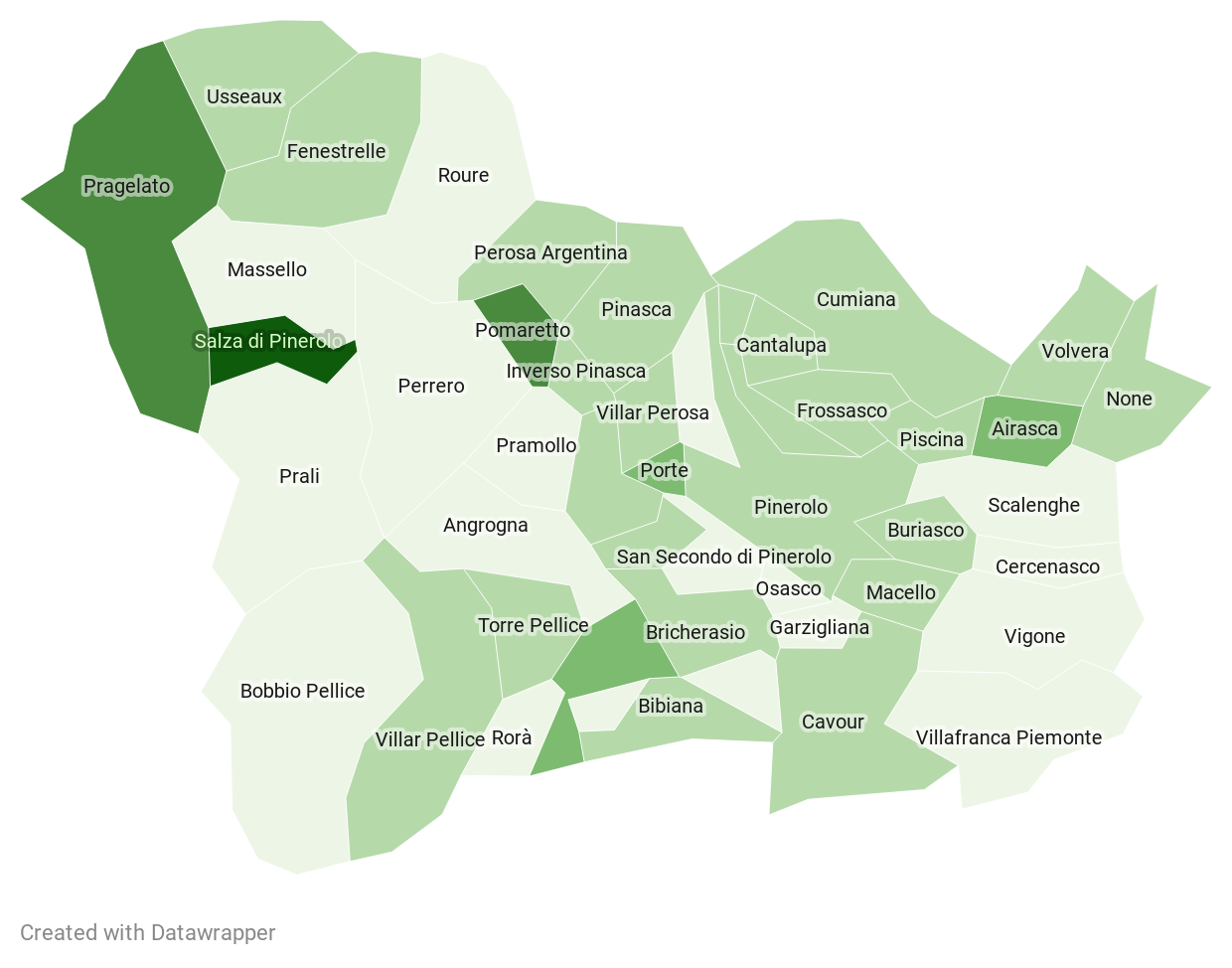 2011
2020
Fonte: elaborazioni Camera di commercio di Torino su dati InfoCamere
[Speaker Notes: Questo è il terzo anno consecutivo in cui la Camera di commercio di Torino e le associazioni di categoria- Legacoop Piemonte e Confcooperative Piemonte Nord- collaborano per  la realizzazione di un approfondimento sullo stato di salute del sistema torinese della cooperazione. Come nelle precedenti edizioni, accanto alla tradizionale analisi sulla natimortalità delle imprese cooperative, è stata condotta anche un’indagine sul clima di fiducia delle imprese.
A fine 2018 le cooperative attive in provincia di Torino erano 1.389, ovvero  l’1,7% del totale nazionale ed il 42% delle “altre forme giuridiche” operanti nell’area torinese (classificazione che comprende oltre alle cooperative anche i consorzi, le aziende municipalizzate, gli enti pubblici etc.).]
IL PINEROLESE
Incidenza imprese giovanili.
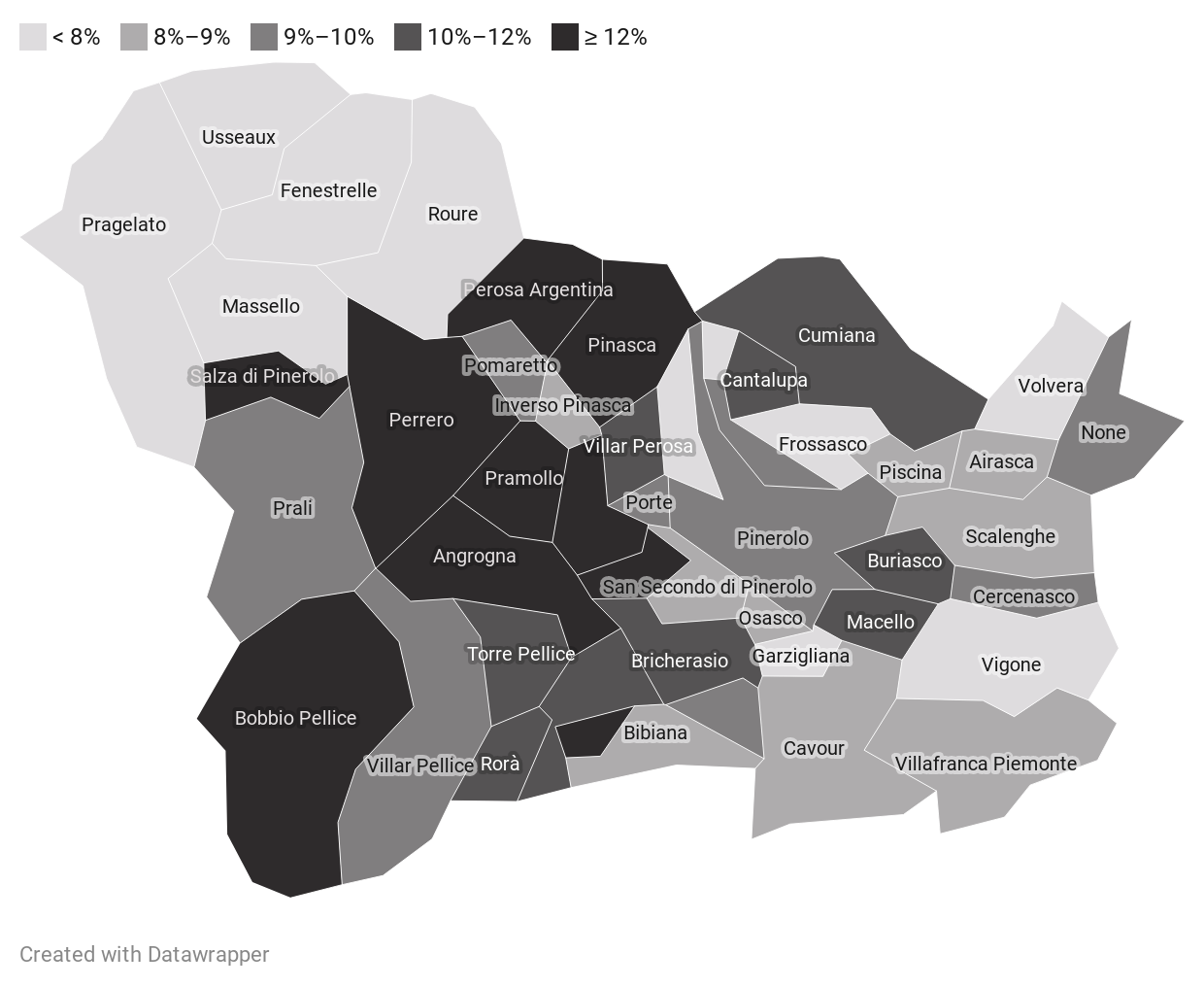 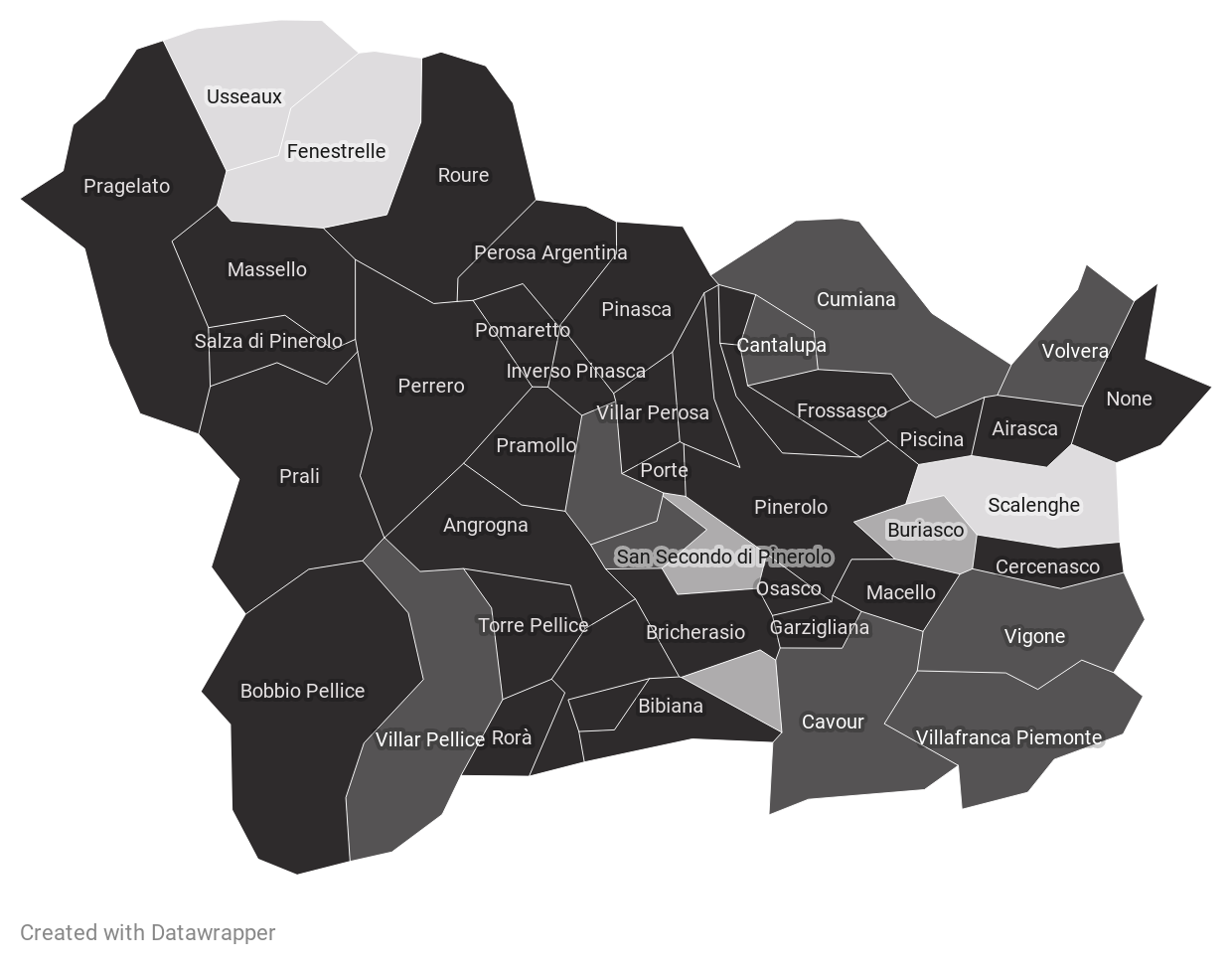 2011
2020
Fonte: elaborazioni Camera di commercio di Torino su dati InfoCamere
[Speaker Notes: Questo è il terzo anno consecutivo in cui la Camera di commercio di Torino e le associazioni di categoria- Legacoop Piemonte e Confcooperative Piemonte Nord- collaborano per  la realizzazione di un approfondimento sullo stato di salute del sistema torinese della cooperazione. Come nelle precedenti edizioni, accanto alla tradizionale analisi sulla natimortalità delle imprese cooperative, è stata condotta anche un’indagine sul clima di fiducia delle imprese.
A fine 2018 le cooperative attive in provincia di Torino erano 1.389, ovvero  l’1,7% del totale nazionale ed il 42% delle “altre forme giuridiche” operanti nell’area torinese (classificazione che comprende oltre alle cooperative anche i consorzi, le aziende municipalizzate, gli enti pubblici etc.).]
IL PINEROLESE
FOCUS SULL’ATTIVAZIONE DI NUOVI RAPPORTI DI LAVORO:
Elenco anagrafico delle localizzazioni* (sedi d’impresa e unità locali) attive sul territorio oggetto di analisi (CCIAA – InfoCamere)
Insieme generale dei rapporti di lavoro attivati con luogo di lavoro nel bacino di riferimento (APL – SILP)
14.275 rapporti di lavoro complessivi
11.275 persone fisiche che hanno stipulato nuovi contratti (lavoratori)
2.458 localizzazioni d’impresa che hanno attivato nuovi contratti
* Estrazione dati dalla Banca Dati Ulisse - InfoCamere
Fonte: elaborazioni Camera di commercio di Torino su dati SILP/InfoCamere
[Speaker Notes: Questo è il terzo anno consecutivo in cui la Camera di commercio di Torino e le associazioni di categoria- Legacoop Piemonte e Confcooperative Piemonte Nord- collaborano per  la realizzazione di un approfondimento sullo stato di salute del sistema torinese della cooperazione. Come nelle precedenti edizioni, accanto alla tradizionale analisi sulla natimortalità delle imprese cooperative, è stata condotta anche un’indagine sul clima di fiducia delle imprese.
A fine 2018 le cooperative attive in provincia di Torino erano 1.389, ovvero  l’1,7% del totale nazionale ed il 42% delle “altre forme giuridiche” operanti nell’area torinese (classificazione che comprende oltre alle cooperative anche i consorzi, le aziende municipalizzate, gli enti pubblici etc.).]
IL PINEROLESE
FOCUS SULL’ATTIVAZIONE DI NUOVI RAPPORTI DI LAVORO
Su 15.635 localizzazioni attive* nel 2020
1.482 sedi d’impresa
(il 60,3% del totale)
2.458 hanno attivato nuovi rapporti di lavoro
(il 15,7% della popolazione di imprese attive)
976 unità locali
(il 39,7% del totale)
Con 9.559 nuovi rapporti di lavoro 
(il 67% dei nuovi RdL nel 2020)
* Estrazione dati dalla Banca Dati Ulisse - InfoCamere
Fonte: elaborazioni Camera di commercio di Torino e APL su dati SILP/InfoCamere
[Speaker Notes: Questo è il terzo anno consecutivo in cui la Camera di commercio di Torino e le associazioni di categoria- Legacoop Piemonte e Confcooperative Piemonte Nord- collaborano per  la realizzazione di un approfondimento sullo stato di salute del sistema torinese della cooperazione. Come nelle precedenti edizioni, accanto alla tradizionale analisi sulla natimortalità delle imprese cooperative, è stata condotta anche un’indagine sul clima di fiducia delle imprese.
A fine 2018 le cooperative attive in provincia di Torino erano 1.389, ovvero  l’1,7% del totale nazionale ed il 42% delle “altre forme giuridiche” operanti nell’area torinese (classificazione che comprende oltre alle cooperative anche i consorzi, le aziende municipalizzate, gli enti pubblici etc.).]
IL PINEROLESE
FOCUS SULL’ATTIVAZIONE DI NUOVI RAPPORTI DI LAVORO
Fonte: elaborazioni Camera di commercio di Torino su dati SILP/InfoCamere
[Speaker Notes: Questo è il terzo anno consecutivo in cui la Camera di commercio di Torino e le associazioni di categoria- Legacoop Piemonte e Confcooperative Piemonte Nord- collaborano per  la realizzazione di un approfondimento sullo stato di salute del sistema torinese della cooperazione. Come nelle precedenti edizioni, accanto alla tradizionale analisi sulla natimortalità delle imprese cooperative, è stata condotta anche un’indagine sul clima di fiducia delle imprese.
A fine 2018 le cooperative attive in provincia di Torino erano 1.389, ovvero  l’1,7% del totale nazionale ed il 42% delle “altre forme giuridiche” operanti nell’area torinese (classificazione che comprende oltre alle cooperative anche i consorzi, le aziende municipalizzate, gli enti pubblici etc.).]
IL PINEROLESE
FOCUS SULL’ATTIVAZIONE DI NUOVI RAPPORTI DI LAVORO:
I MACRO SETTORI DI ATTIVITA’
2.458 localizzazioni con nuovi RdL:
Distribuzione % per settori
Fonte: elaborazioni Camera di commercio di Torino su dati SILP/InfoCamere
[Speaker Notes: Questo è il terzo anno consecutivo in cui la Camera di commercio di Torino e le associazioni di categoria- Legacoop Piemonte e Confcooperative Piemonte Nord- collaborano per  la realizzazione di un approfondimento sullo stato di salute del sistema torinese della cooperazione. Come nelle precedenti edizioni, accanto alla tradizionale analisi sulla natimortalità delle imprese cooperative, è stata condotta anche un’indagine sul clima di fiducia delle imprese.
A fine 2018 le cooperative attive in provincia di Torino erano 1.389, ovvero  l’1,7% del totale nazionale ed il 42% delle “altre forme giuridiche” operanti nell’area torinese (classificazione che comprende oltre alle cooperative anche i consorzi, le aziende municipalizzate, gli enti pubblici etc.).]
IL PINEROLESE
FOCUS SULL’ATTIVAZIONE DI NUOVI RAPPORTI DI LAVORO:
IL MERCATO DEL LAVORO LOCALE
La totalità dei soggetti che hanno stipulato nuovi contratti di lavoro nel 2020: 2.843
La totalità dei nuovi rapporti di lavoro localizzati nel territorio e nel 2020 per tutti i soggetti: 14.275
*FTE Full Time Equivalent: indicatore del tempo di lavoro rapportato a un tempo pieno determinato 365 giorni o indeterminato
Fonte: elaborazioni APL su dati SILP
[Speaker Notes: Questo è il terzo anno consecutivo in cui la Camera di commercio di Torino e le associazioni di categoria- Legacoop Piemonte e Confcooperative Piemonte Nord- collaborano per  la realizzazione di un approfondimento sullo stato di salute del sistema torinese della cooperazione. Come nelle precedenti edizioni, accanto alla tradizionale analisi sulla natimortalità delle imprese cooperative, è stata condotta anche un’indagine sul clima di fiducia delle imprese.
A fine 2018 le cooperative attive in provincia di Torino erano 1.389, ovvero  l’1,7% del totale nazionale ed il 42% delle “altre forme giuridiche” operanti nell’area torinese (classificazione che comprende oltre alle cooperative anche i consorzi, le aziende municipalizzate, gli enti pubblici etc.).]
IL PINEROLESE
FOCUS SULL’ATTIVAZIONE DI NUOVI RAPPORTI DI LAVORO:
IL MERCATO DEL LAVORO LOCALE
La totalità delle Persone interessate dalla stipula di nuovi contratti di lavoro nel 2020: 11.275
La totalità delle persone interessate ha stipulato 14.275 contratti di lavoro: in media 1,3 contratti a testa
Fonte: elaborazioni APL su dati SILP
[Speaker Notes: Questo è il terzo anno consecutivo in cui la Camera di commercio di Torino e le associazioni di categoria- Legacoop Piemonte e Confcooperative Piemonte Nord- collaborano per  la realizzazione di un approfondimento sullo stato di salute del sistema torinese della cooperazione. Come nelle precedenti edizioni, accanto alla tradizionale analisi sulla natimortalità delle imprese cooperative, è stata condotta anche un’indagine sul clima di fiducia delle imprese.
A fine 2018 le cooperative attive in provincia di Torino erano 1.389, ovvero  l’1,7% del totale nazionale ed il 42% delle “altre forme giuridiche” operanti nell’area torinese (classificazione che comprende oltre alle cooperative anche i consorzi, le aziende municipalizzate, gli enti pubblici etc.).]
IL PINEROLESE
FOCUS SUL MERCATO DEL LAVORO LOCALE: PREVISIONI EXCELSIOR NEL TRIMESTRE GENNAIO – MARZO 2021
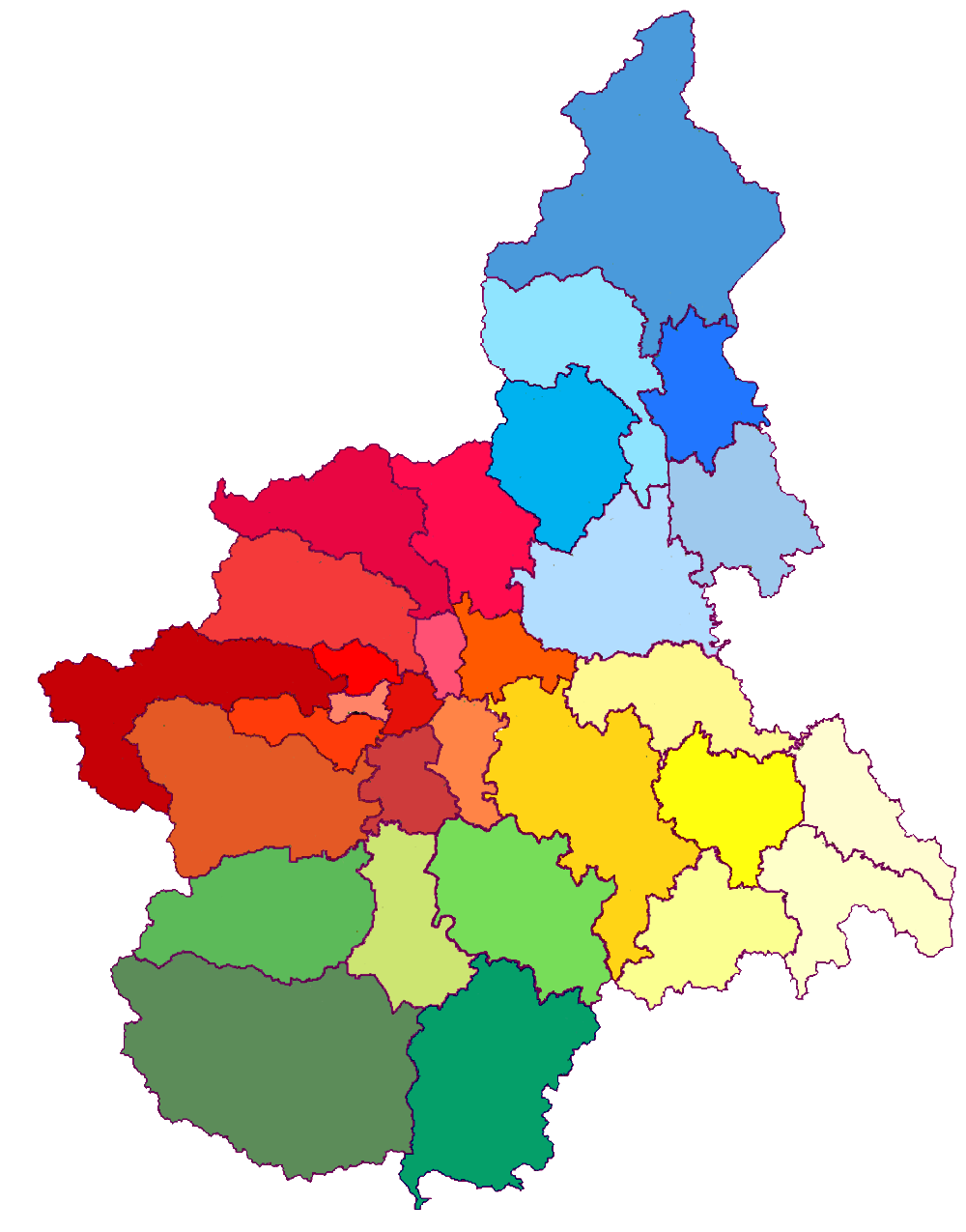 Analisi previsionali Excelsior
https://excelsior.unioncamere.net/
Centro Impiego di PINEROLO
[Speaker Notes: Questo è il terzo anno consecutivo in cui la Camera di commercio di Torino e le associazioni di categoria- Legacoop Piemonte e Confcooperative Piemonte Nord- collaborano per  la realizzazione di un approfondimento sullo stato di salute del sistema torinese della cooperazione. Come nelle precedenti edizioni, accanto alla tradizionale analisi sulla natimortalità delle imprese cooperative, è stata condotta anche un’indagine sul clima di fiducia delle imprese.
A fine 2018 le cooperative attive in provincia di Torino erano 1.389, ovvero  l’1,7% del totale nazionale ed il 42% delle “altre forme giuridiche” operanti nell’area torinese (classificazione che comprende oltre alle cooperative anche i consorzi, le aziende municipalizzate, gli enti pubblici etc.).]
IL PINEROLESE
FOCUS SUL MERCATO DEL LAVORO LOCALE: PREVISIONI EXCELSIOR NEL TRIMESTRE GENNAIO – MARZO 2021
Sono escluse dall’indagine Excelsior le unità operative della pubblica amministrazione, le aziende pubbliche del settore sanitario, le unità scolastiche e universitarie pubbliche, le organizzazioni associative, gli studi professionali non iscritti al registro imprese, le imprese appartenenti al settore agricolo-zootecnico.

Sono altresì escluse dalla valutazione dei flussi i contratti inferiori a 20 giorni lavorativi e sono de-duplicati i contratti ravvicinati riferiti allo stesso lavoratore nei confronti di una medesima impresa.​
Fonte Excelsior : https://excelsior.unioncamere.net/
[Speaker Notes: Questo è il terzo anno consecutivo in cui la Camera di commercio di Torino e le associazioni di categoria- Legacoop Piemonte e Confcooperative Piemonte Nord- collaborano per  la realizzazione di un approfondimento sullo stato di salute del sistema torinese della cooperazione. Come nelle precedenti edizioni, accanto alla tradizionale analisi sulla natimortalità delle imprese cooperative, è stata condotta anche un’indagine sul clima di fiducia delle imprese.
A fine 2018 le cooperative attive in provincia di Torino erano 1.389, ovvero  l’1,7% del totale nazionale ed il 42% delle “altre forme giuridiche” operanti nell’area torinese (classificazione che comprende oltre alle cooperative anche i consorzi, le aziende municipalizzate, gli enti pubblici etc.).]
IL PINEROLESE
PROFESSIONI PIU’ RICHIESTE SUL TERRITORIO DEL CPI 
DI PINEROLO PER IL TRIM GENNAIO – MARZO 2021
Le qualifiche professionali rilevate dall’indagine Excelsior sono quelle con almeno 50 assunzioni previste nel trimestre
Fonte Excelsior : https://excelsior.unioncamere.net/
[Speaker Notes: Questo è il terzo anno consecutivo in cui la Camera di commercio di Torino e le associazioni di categoria- Legacoop Piemonte e Confcooperative Piemonte Nord- collaborano per  la realizzazione di un approfondimento sullo stato di salute del sistema torinese della cooperazione. Come nelle precedenti edizioni, accanto alla tradizionale analisi sulla natimortalità delle imprese cooperative, è stata condotta anche un’indagine sul clima di fiducia delle imprese.
A fine 2018 le cooperative attive in provincia di Torino erano 1.389, ovvero  l’1,7% del totale nazionale ed il 42% delle “altre forme giuridiche” operanti nell’area torinese (classificazione che comprende oltre alle cooperative anche i consorzi, le aziende municipalizzate, gli enti pubblici etc.).]
IL PINEROLESE
GRANDI GRUPPI DI SETTORI IN CRESCITA SUL TERRITORIO 
DEL CPI DI PINEROLO  PER IL TRIM GENNAIO – MARZO 2021
I settori d’impresa rilevati dall’indagine Excelsior sono quelli con almeno 50 assunzioni previste nel trimestre
Fonte Excelsior : https://excelsior.unioncamere.net/
[Speaker Notes: Questo è il terzo anno consecutivo in cui la Camera di commercio di Torino e le associazioni di categoria- Legacoop Piemonte e Confcooperative Piemonte Nord- collaborano per  la realizzazione di un approfondimento sullo stato di salute del sistema torinese della cooperazione. Come nelle precedenti edizioni, accanto alla tradizionale analisi sulla natimortalità delle imprese cooperative, è stata condotta anche un’indagine sul clima di fiducia delle imprese.
A fine 2018 le cooperative attive in provincia di Torino erano 1.389, ovvero  l’1,7% del totale nazionale ed il 42% delle “altre forme giuridiche” operanti nell’area torinese (classificazione che comprende oltre alle cooperative anche i consorzi, le aziende municipalizzate, gli enti pubblici etc.).]
IL PINEROLESE
SETTORI IN CRESCITA SUL TERRITORIO DEL CPI DI PINEROLO 
PER IL TRIMESTRE GENNAIO – MARZO 2021
I settori d’impresa rilevati dall’indagine Excelsior sono quelli con almeno 50 assunzioni previste nel trimestre
Fonte Excelsior : https://excelsior.unioncamere.net/
[Speaker Notes: Questo è il terzo anno consecutivo in cui la Camera di commercio di Torino e le associazioni di categoria- Legacoop Piemonte e Confcooperative Piemonte Nord- collaborano per  la realizzazione di un approfondimento sullo stato di salute del sistema torinese della cooperazione. Come nelle precedenti edizioni, accanto alla tradizionale analisi sulla natimortalità delle imprese cooperative, è stata condotta anche un’indagine sul clima di fiducia delle imprese.
A fine 2018 le cooperative attive in provincia di Torino erano 1.389, ovvero  l’1,7% del totale nazionale ed il 42% delle “altre forme giuridiche” operanti nell’area torinese (classificazione che comprende oltre alle cooperative anche i consorzi, le aziende municipalizzate, gli enti pubblici etc.).]
IL PINEROLESE
SETTORI IN CRESCITA SUL TERRITORIO DEL CPI DI PINEROLO 
PER IL TRIMESTRE GENNAIO – MARZO 2021
I settori d’impresa rilevati dall’indagine Excelsior sono quelli con almeno 50 assunzioni previste nel trimestre
Fonte Excelsior : https://excelsior.unioncamere.net/
[Speaker Notes: Questo è il terzo anno consecutivo in cui la Camera di commercio di Torino e le associazioni di categoria- Legacoop Piemonte e Confcooperative Piemonte Nord- collaborano per  la realizzazione di un approfondimento sullo stato di salute del sistema torinese della cooperazione. Come nelle precedenti edizioni, accanto alla tradizionale analisi sulla natimortalità delle imprese cooperative, è stata condotta anche un’indagine sul clima di fiducia delle imprese.
A fine 2018 le cooperative attive in provincia di Torino erano 1.389, ovvero  l’1,7% del totale nazionale ed il 42% delle “altre forme giuridiche” operanti nell’area torinese (classificazione che comprende oltre alle cooperative anche i consorzi, le aziende municipalizzate, gli enti pubblici etc.).]